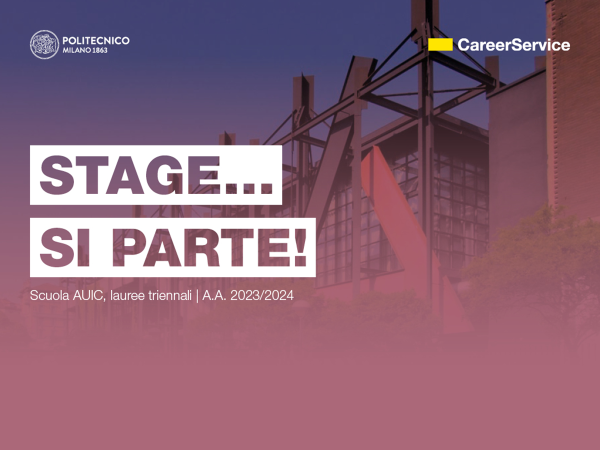 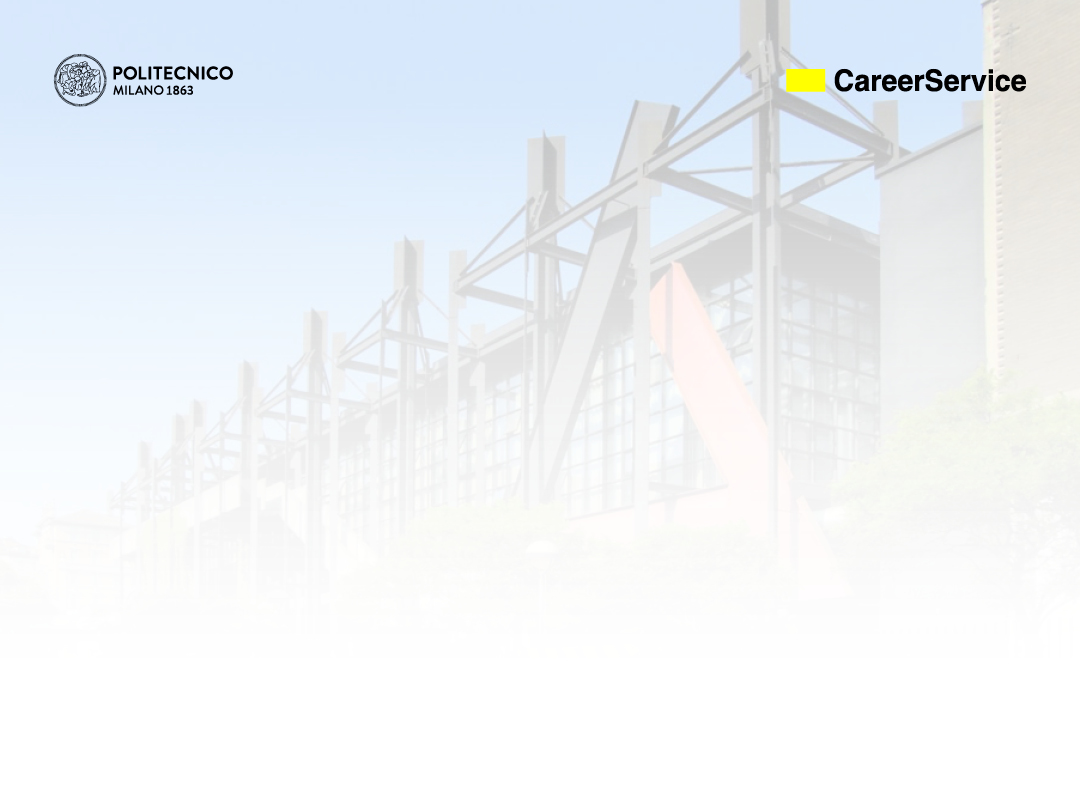 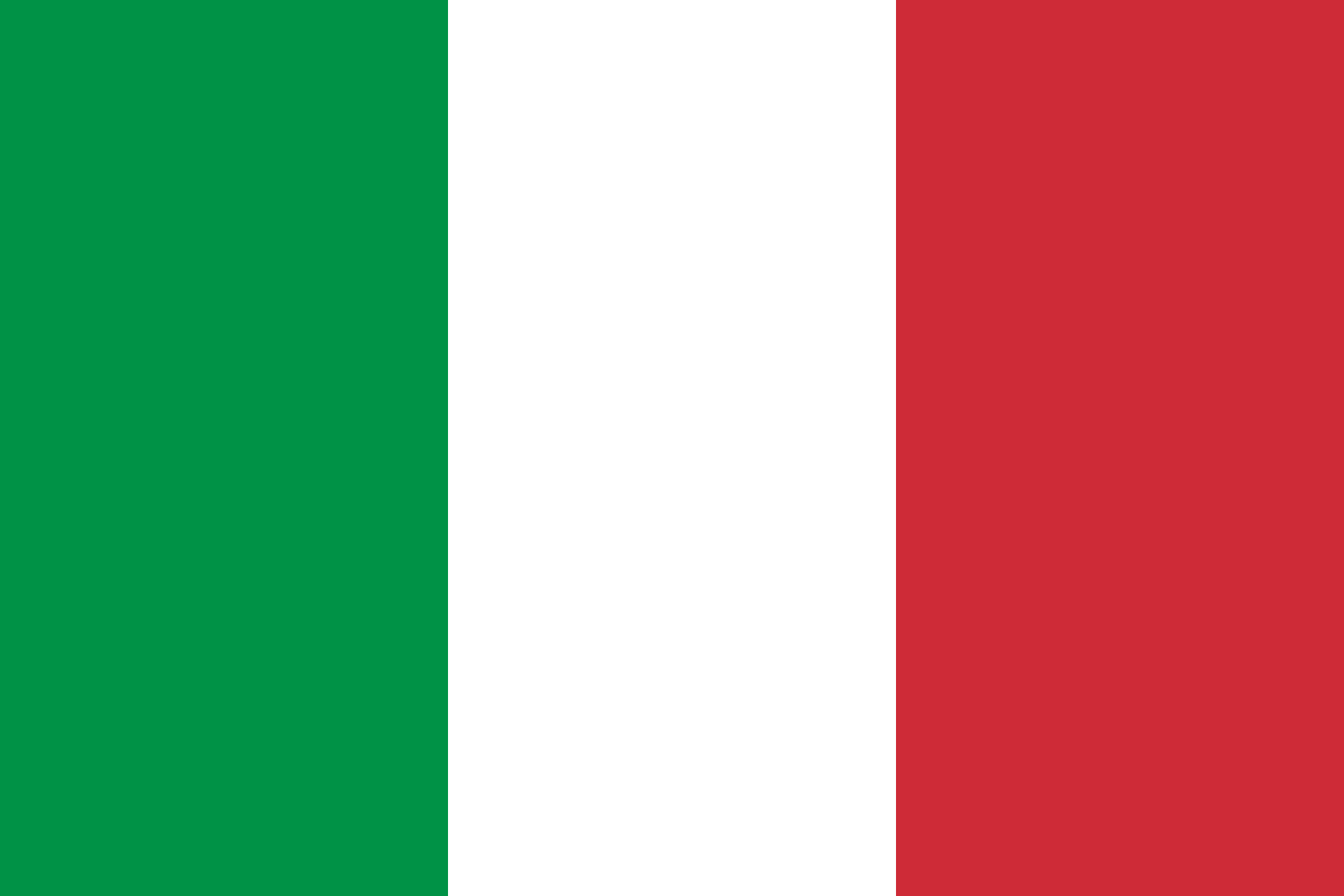 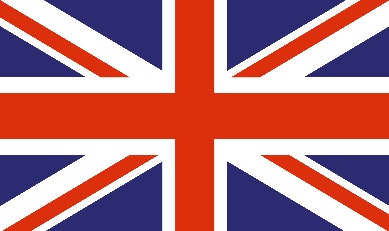 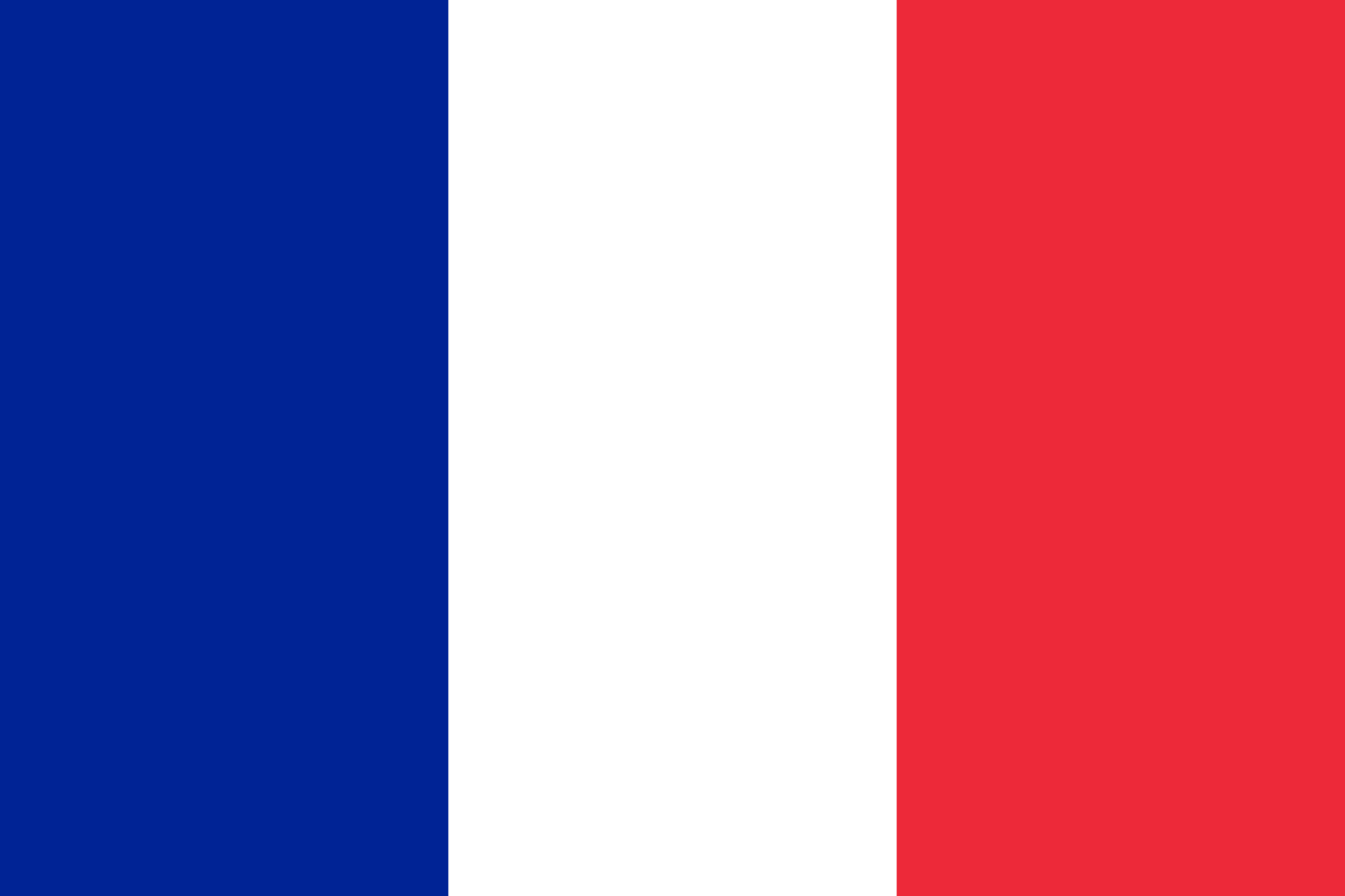 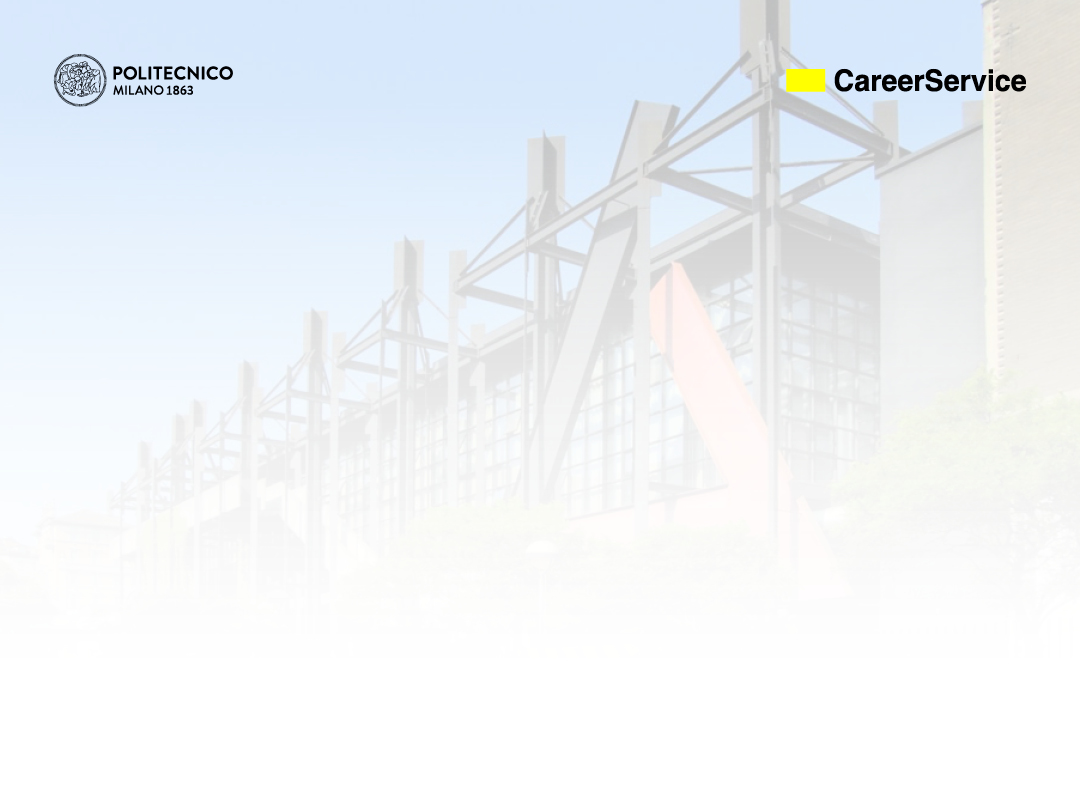 CHE COS’È PER TE UN TIROCINIO?
In 3 parole!
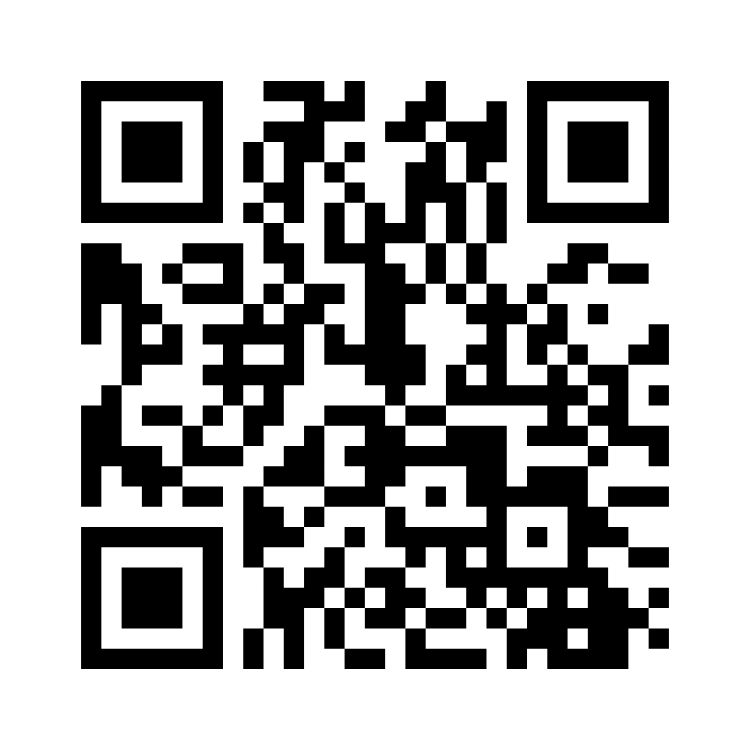 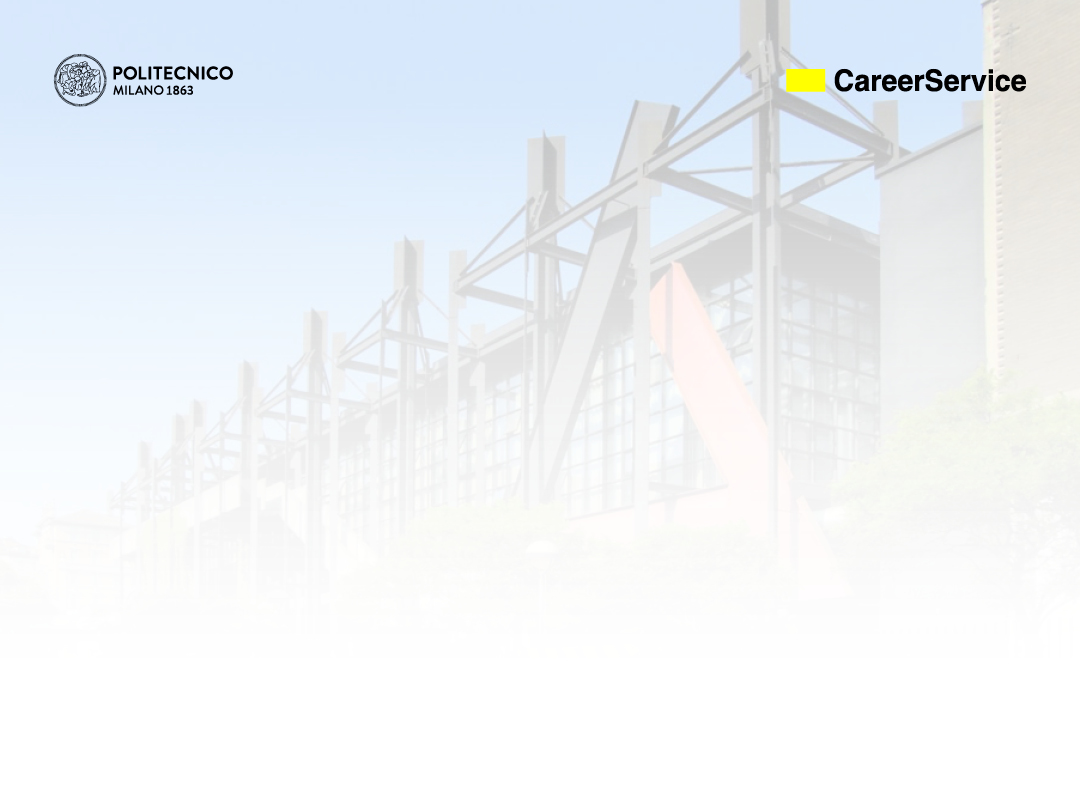 CHE COS’È UN TIROCINIO PER CHI LO HA FATTO?
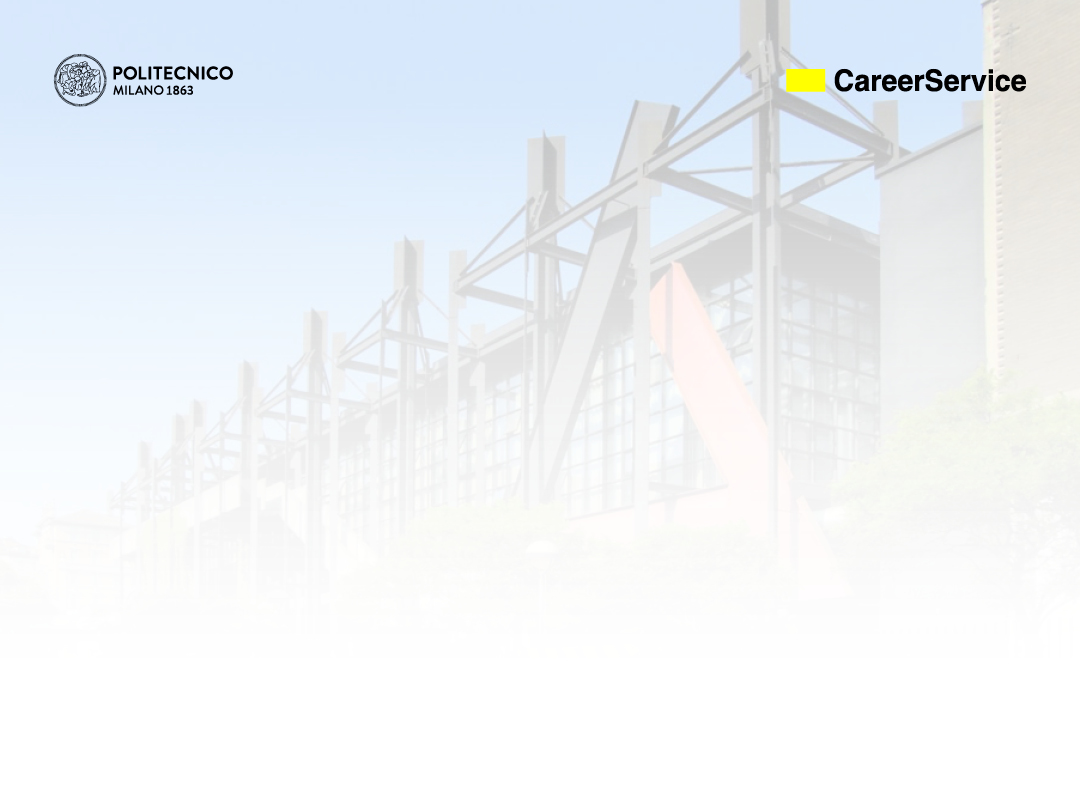 CHE COS’È DAVVERO UN TIROCINIO?
È un’esperienza sul campo, fuori dal contesto universitario! 

Ti permette di «mettere a terra» le conoscenze teoriche acquisite studiando

È un’attività di formazione pratica, in affiancamento ad un professionista: NON È UN CONTRATTO DI LAVORO!

Ti consente di «provare» a fare un lavoro, per capire se è quello che vorrai fare nel futuro

Ti permette di arricchire il tuo curriculum vitae già prima della laurea, per differenziarlo in maniera unica da quello dei tuoi compagni di corso
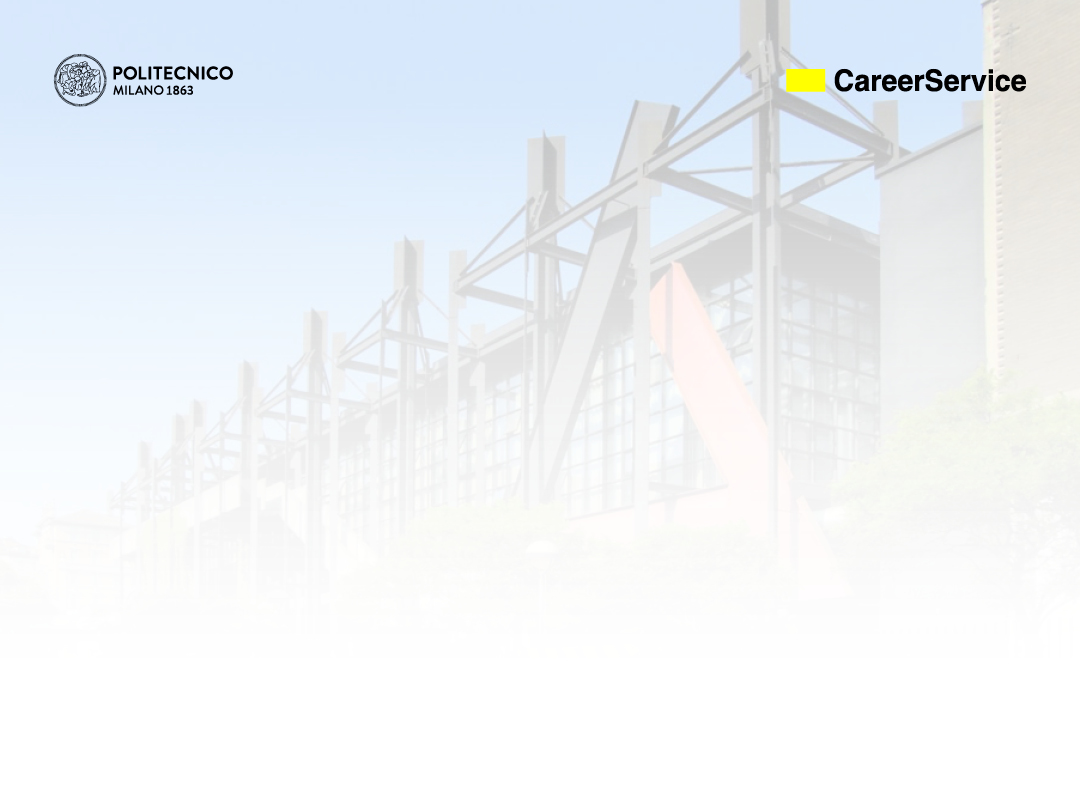 COSA DEVI ASPETTARTI DALL’ENTE OSPITANTE?
Formazione e affiancamento

Applicazione delle regole
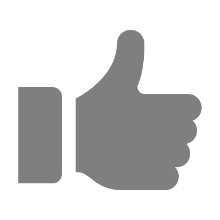 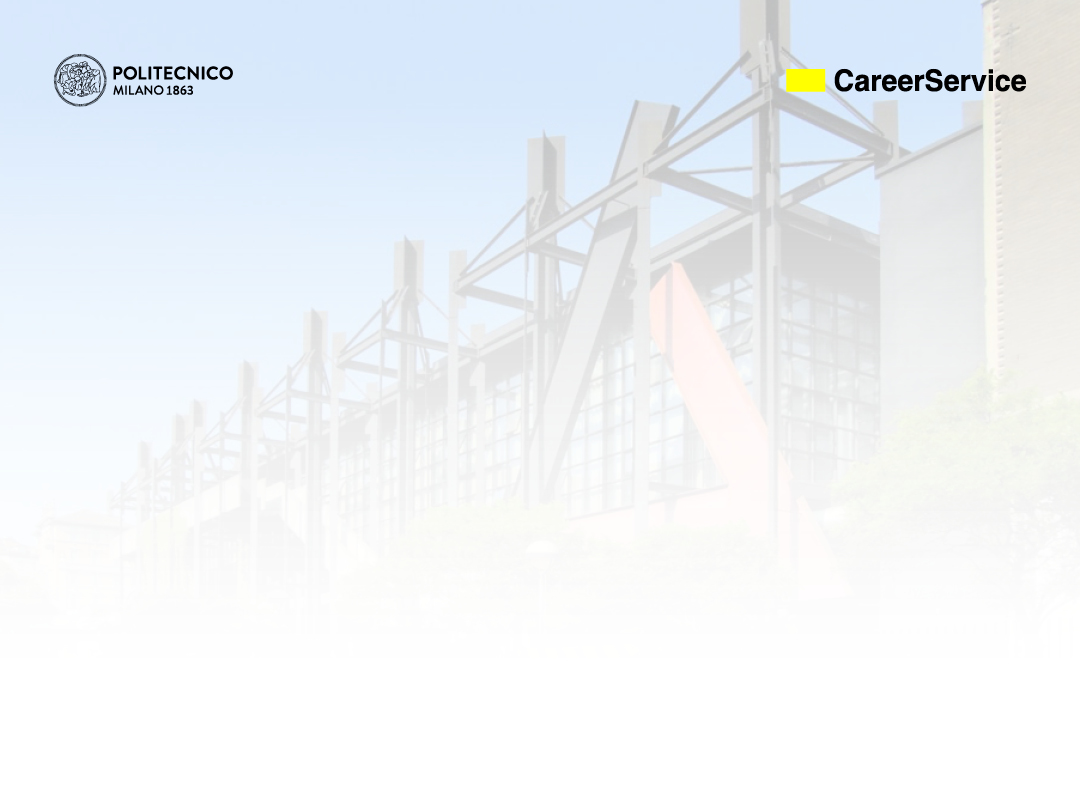 QUALI SONO LE REGOLE BASE DI OGNI TIROCINIO?
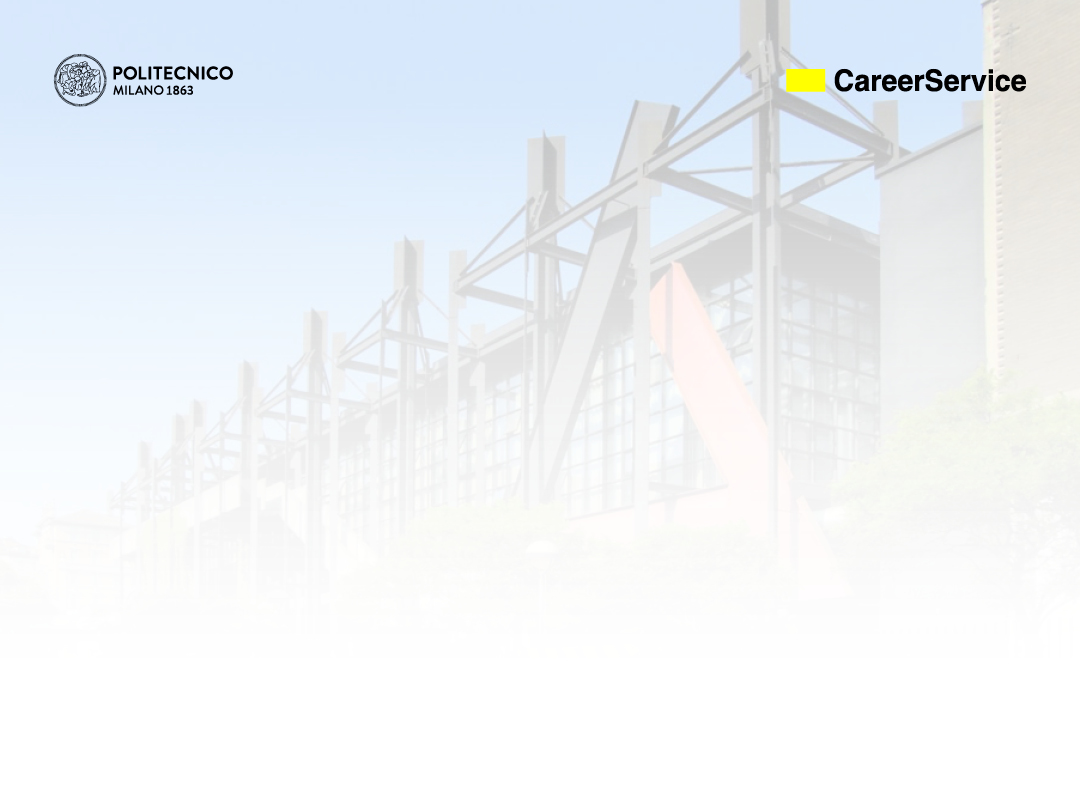 PC, programmi e connessione sono a carico dell’ente ospitante; fa parzialmente eccezione il tirocinio in smart working
Le coperture assicurative infortuni e RC sulle attività del tirocinante sono a carico del PoliMi
Gli orari e i giorni di attività vanno rispettati:  niente straordinari, lavoro notturno, lavoro nel weekend.
Per l’ente ospitante e per il PoliMi
La formazione specialistica sui rischi è a carico dell’ente ospitante
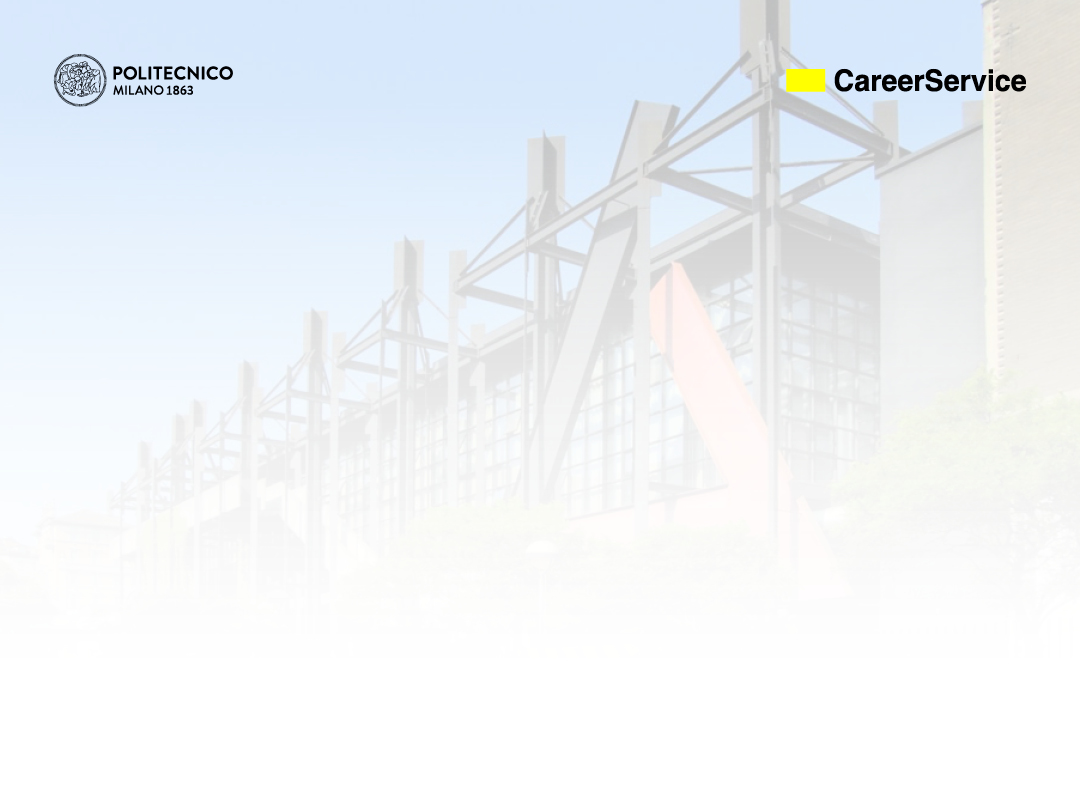 Svolgere l’esperienza in maniera continuativa, comunicando (quando possibile con anticipo) eventuali assenze
Essere attento ai vincoli di segretezza e chiedere al tutor eventuale ok alla divulgazione (ex. In una tesi/nella valutazione finale)
Seguire le indicazioni del tutor dell’ente ospitante
Rispettare le norme e le procedure dell’ente ospitante
Per il tirocinante
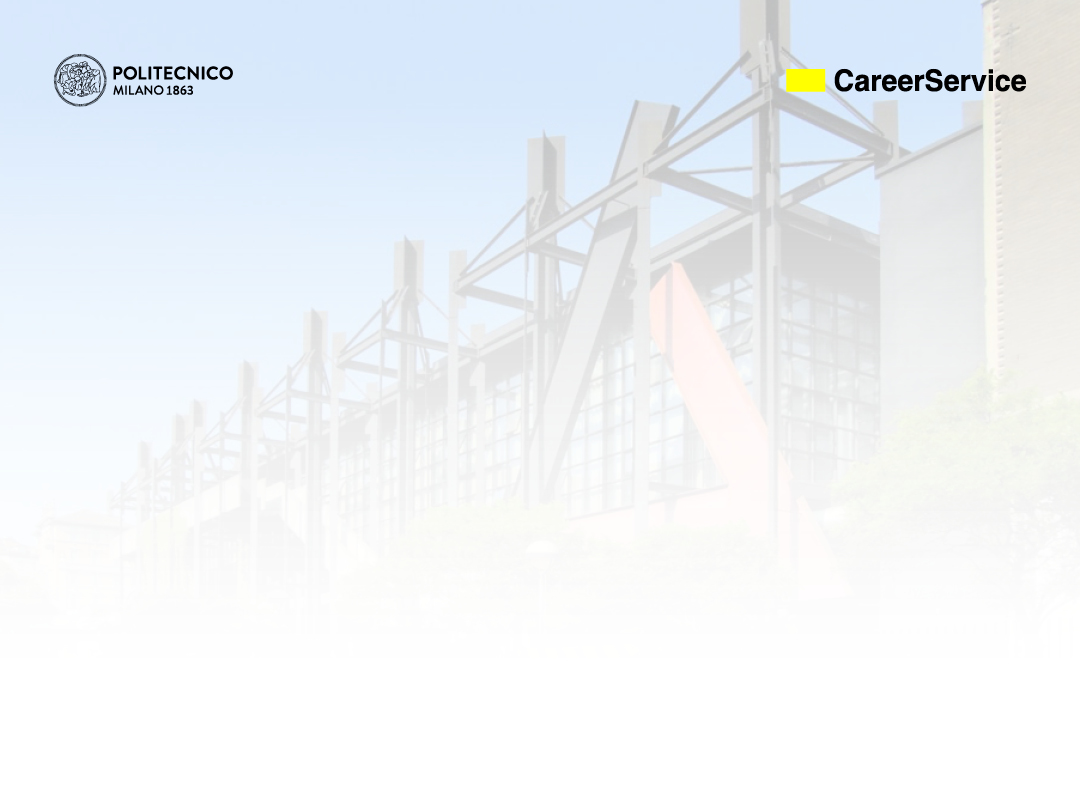 Tirocinante
Tutor aziendale
SAPEVI CHE…?
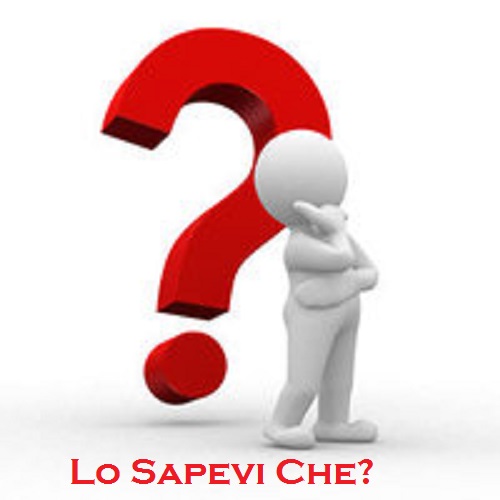 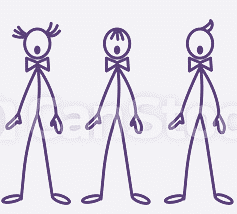 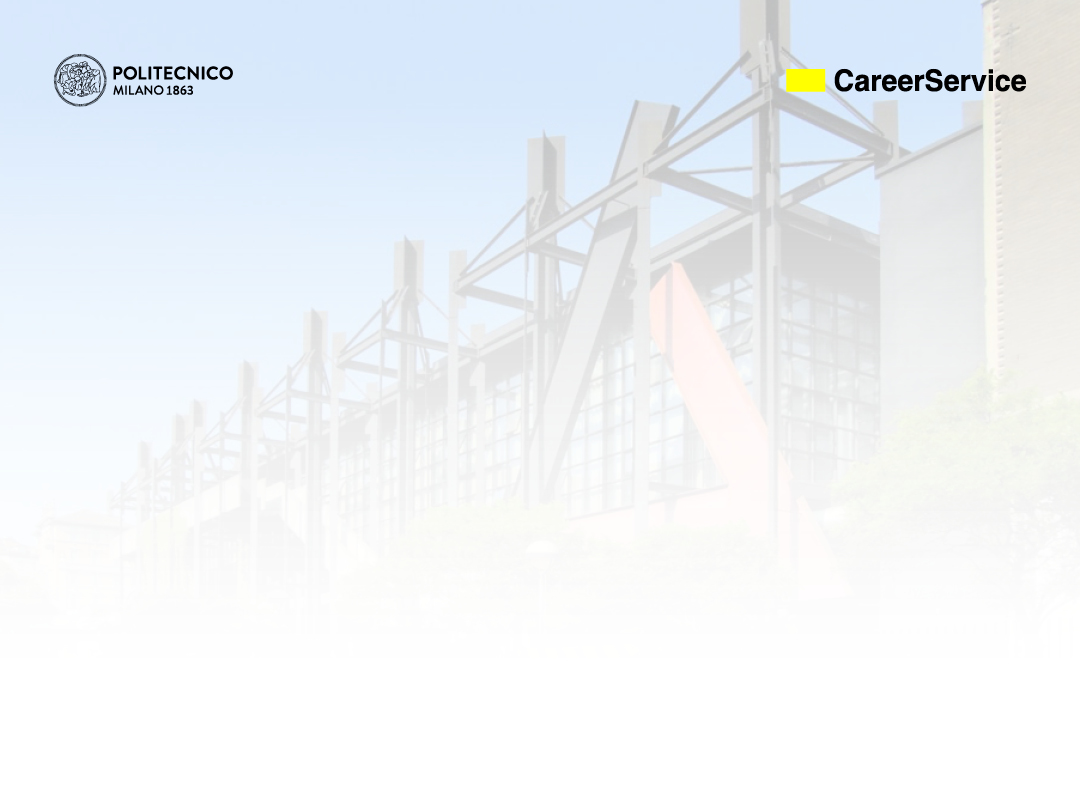 - Lo scegli tu quando trovi il tirocinio
- Deve approvare il tirocinio prima che tu lo inizi
- Puoi chiedergli supporto durante il tirocinio per dubbi tecnici e per eventuali problematiche
- Convaliderà i tuoi CFU alla fine del tirocinio
Tirocinante
Tutor accademico!
Tutor aziendale
SAPEVI CHE…?
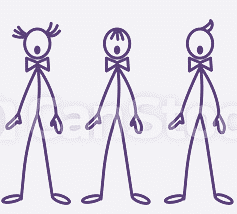 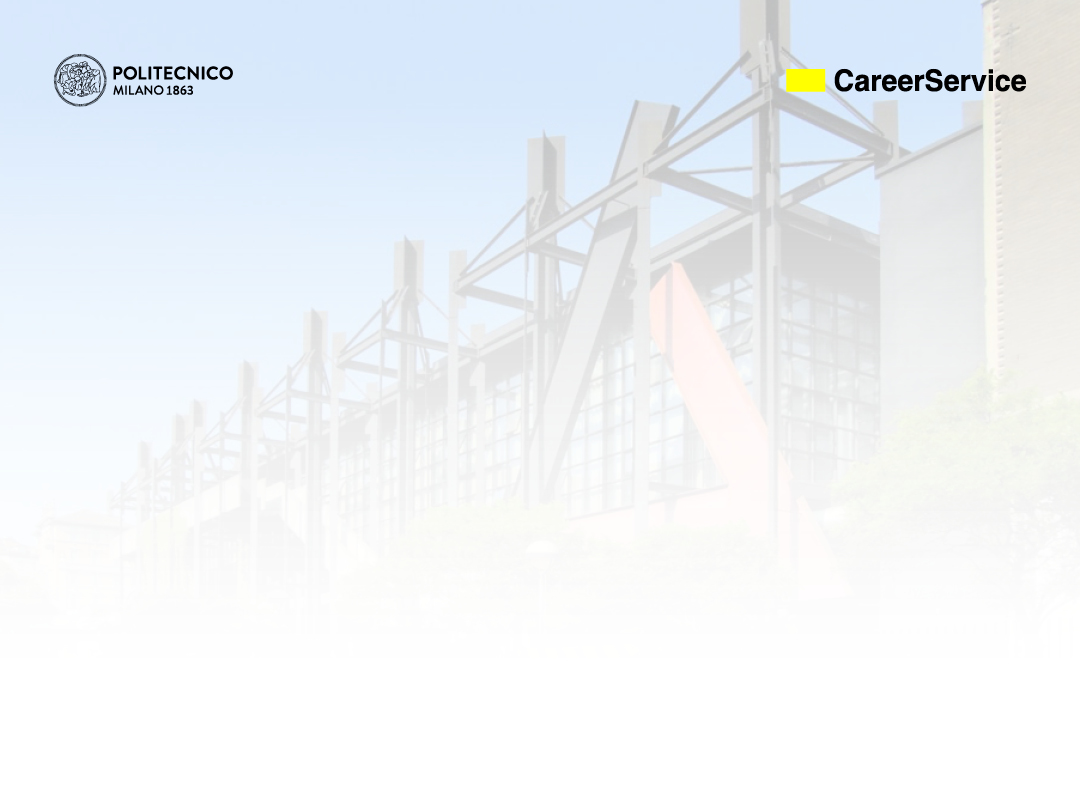 7 CONSIGLI PRATICI PER VIVERE AL MEGLIO L’ESPERIENZA DEL TIROCINIO
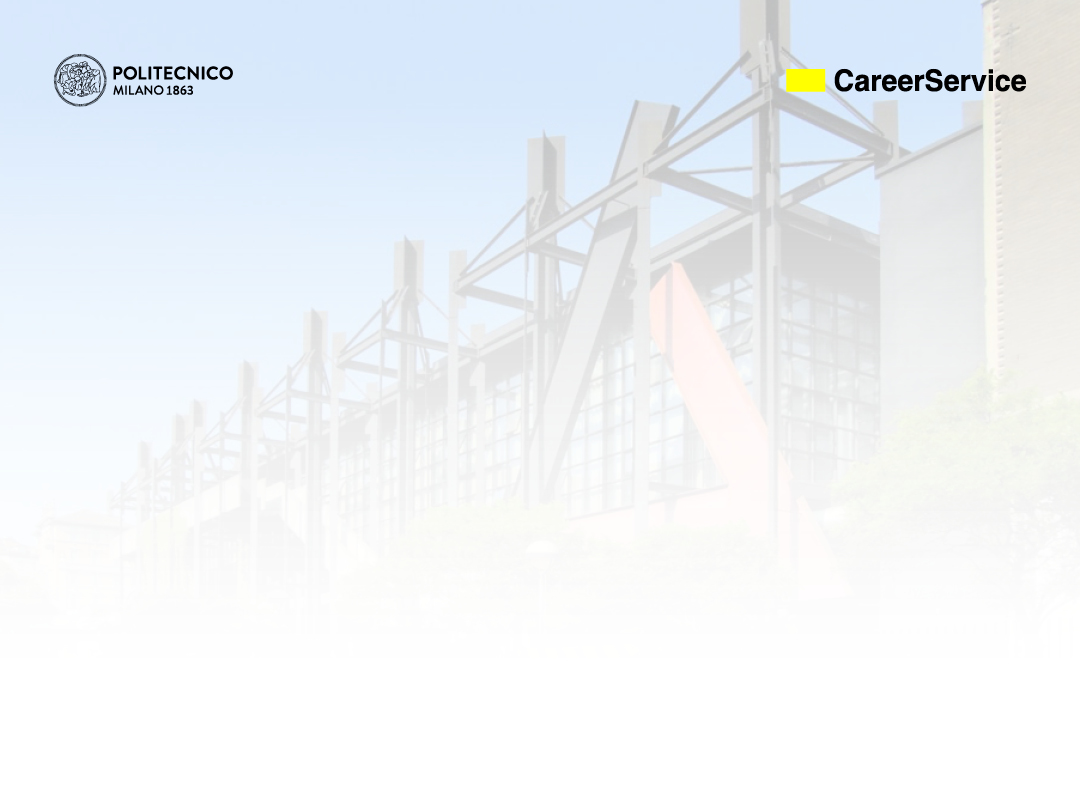 ROAD TO… TIROCINIO OBBLIGATORIO!
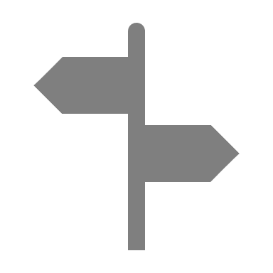 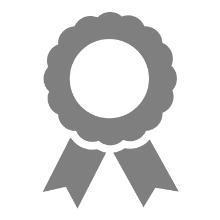 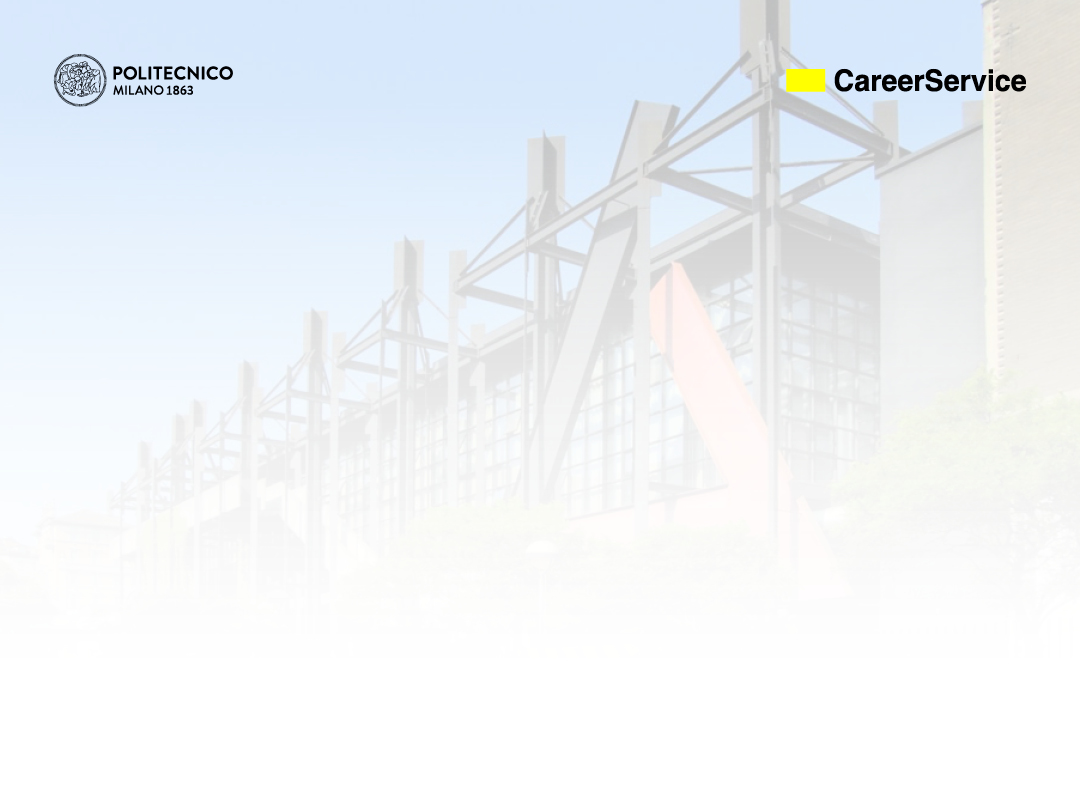 Mi informo sul regolamento per il mio corso di studi
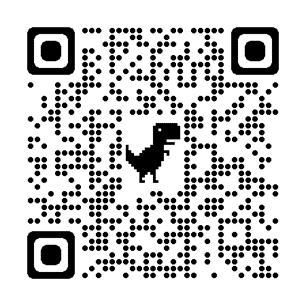 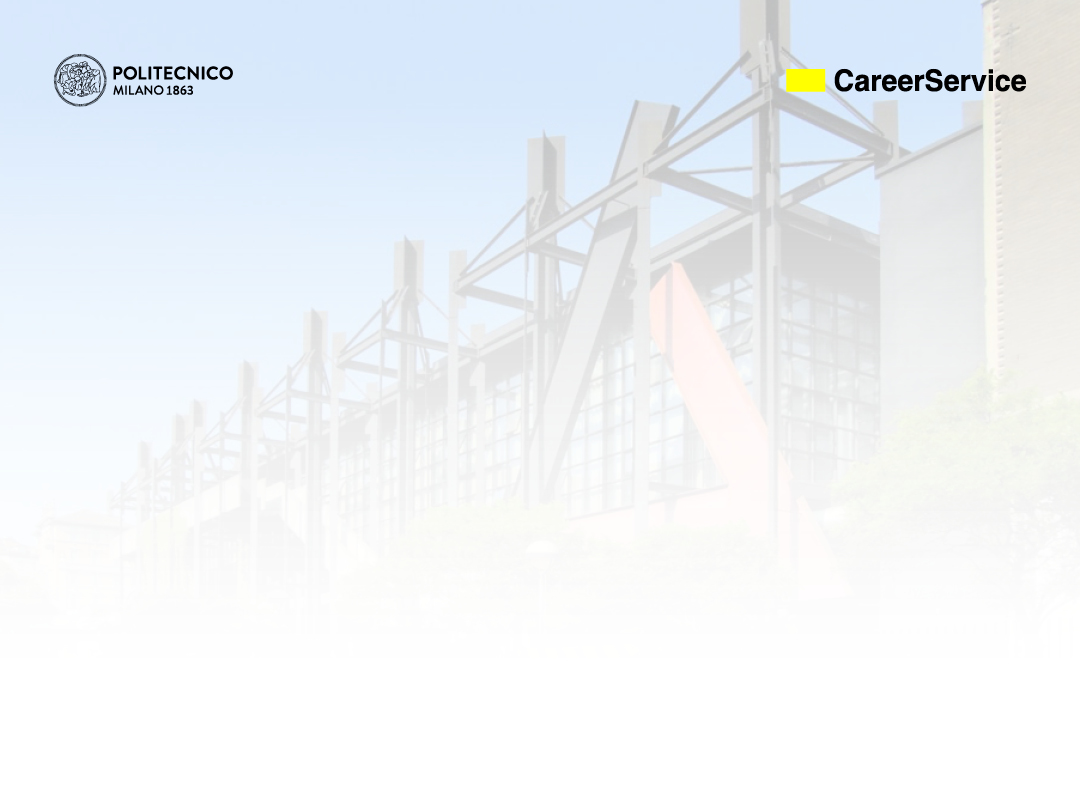 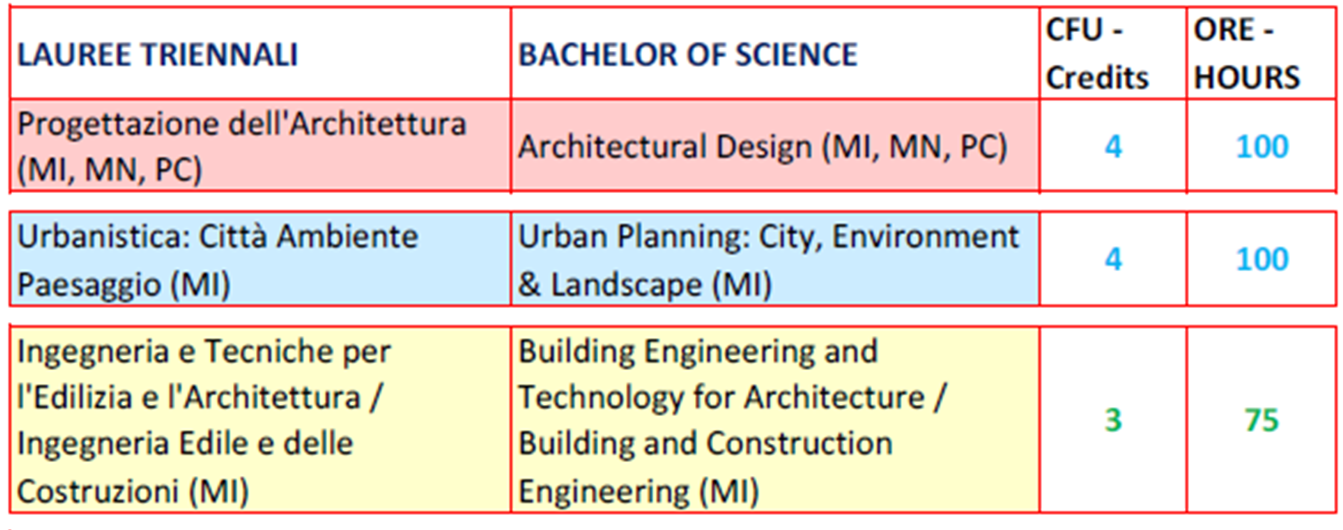 NB: L’esperienza deve essere continuativa: 
non possono quindi essere cumulati diversi periodi di tirocinio.
2^ semestre del 2^ anno  o durante 3^ anno

MA
devi aver inserito il tirocinio in piano di studi (anche se il piano ancora non è stato approvato) prima di essere iniziato
E
devi finire e far riconoscere (=verbalizzare CFU in piano di studi) entro il termine ultimo per la registrazione degli esami per l’appello di laurea a cui vuoi iscriverti.
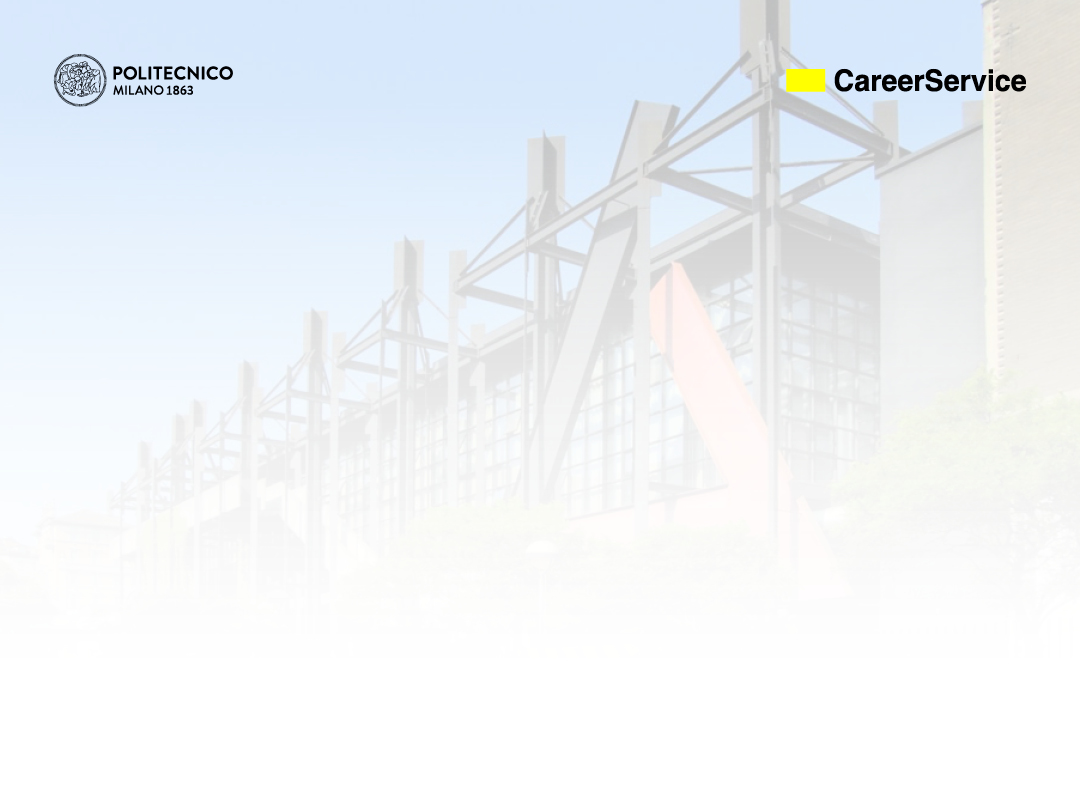 Tirocinio in azienda

Attività formativa interna

Workshop
Alternativa: Attività lavorativa contemporanea, almeno di pari durata e coerente
In Azienda, 
Presso un Ente Pubblico/di Ricerca
In uno Studio Professionale

In affiancamento ad un professionista esperto

In Italia o all’Estero
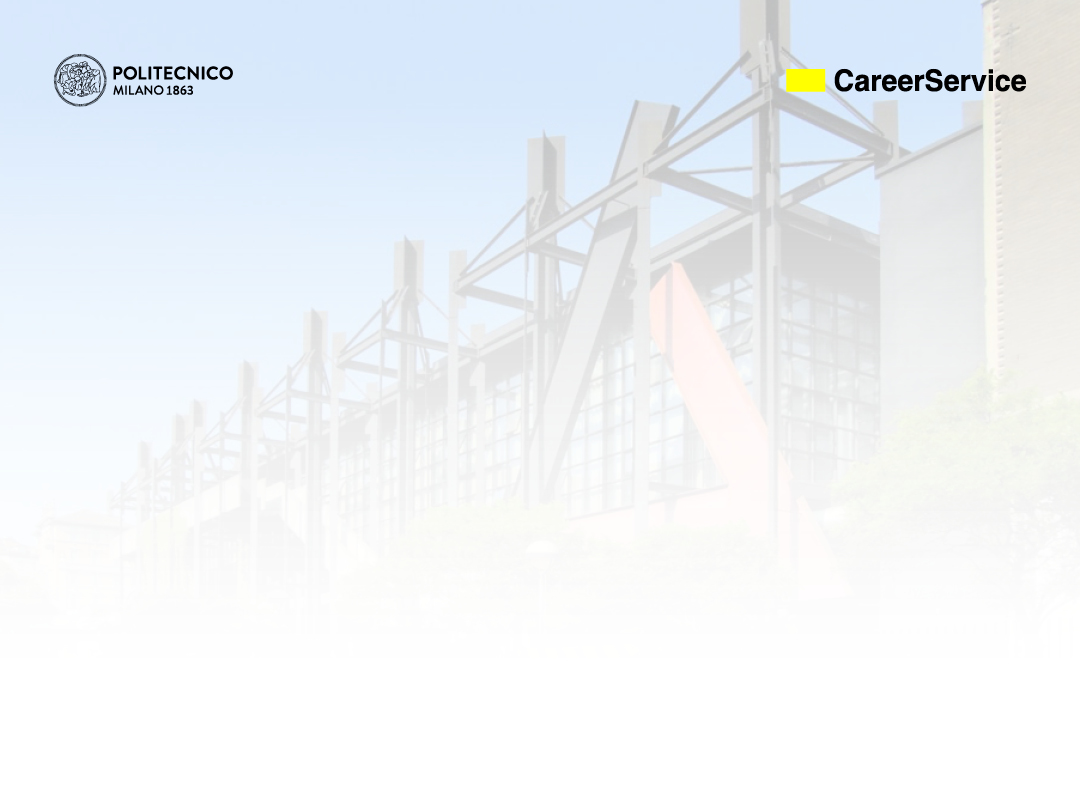 In fase transitoria post pandemica i tirocini possono essere svolti:
con un mix tra attività a distanza e in presenza (Accordo Integrativo)
in sola presenza

Trovate le direttive di Ateneo in materia di tirocini rispetto all’emergenza COVID19 sul sito Career Service
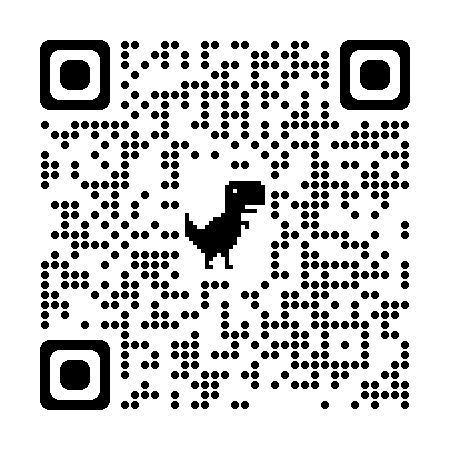 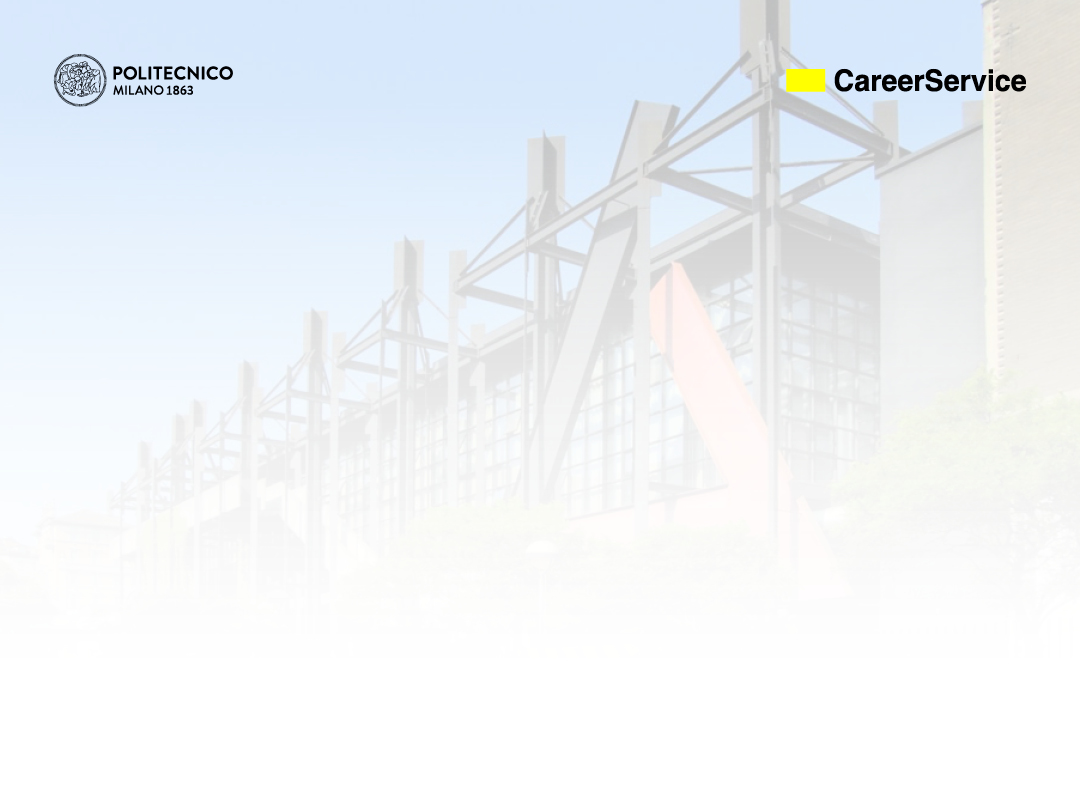 Cerco e trovo
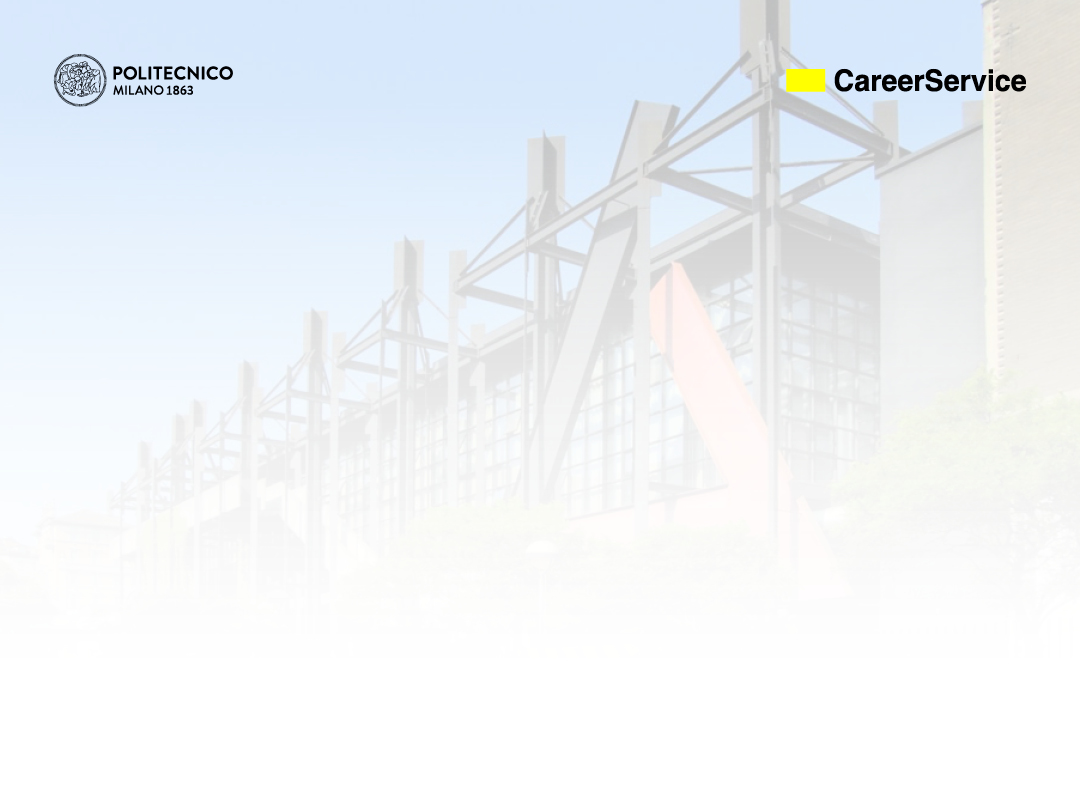 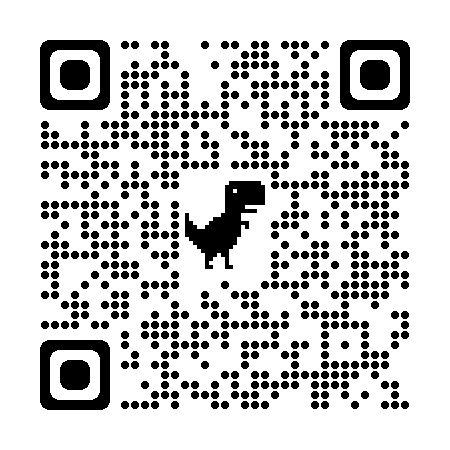 2 mesi
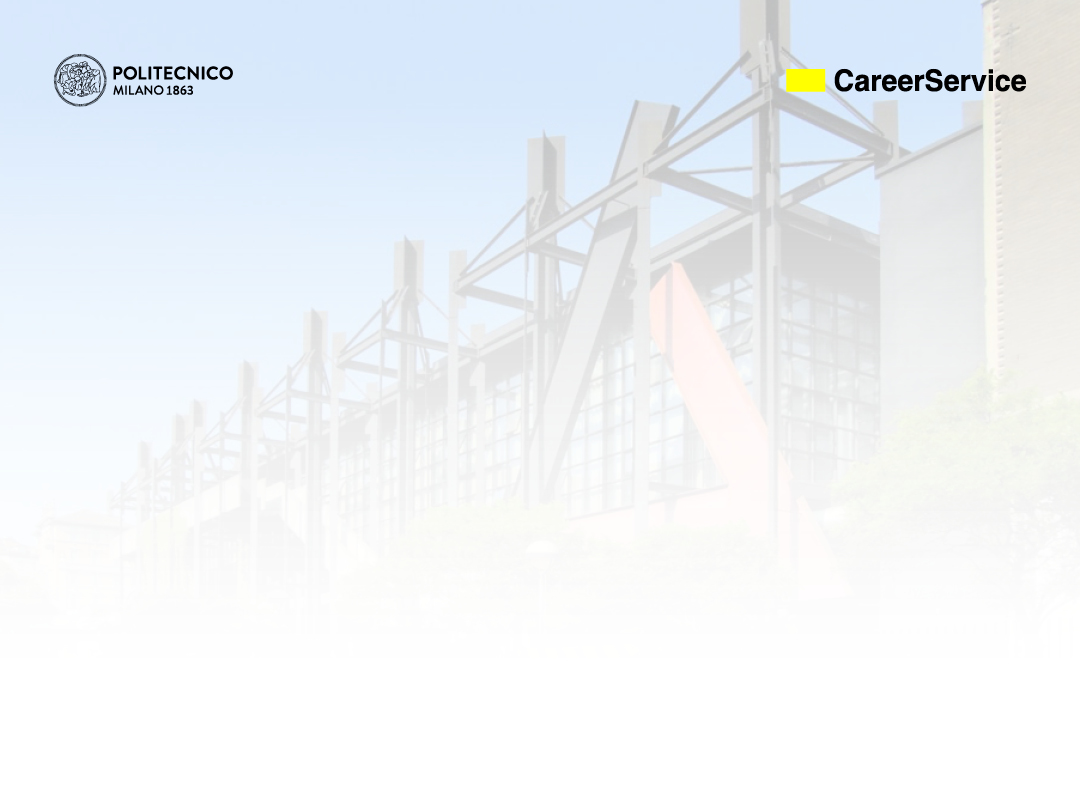 Attraverso quali canali?
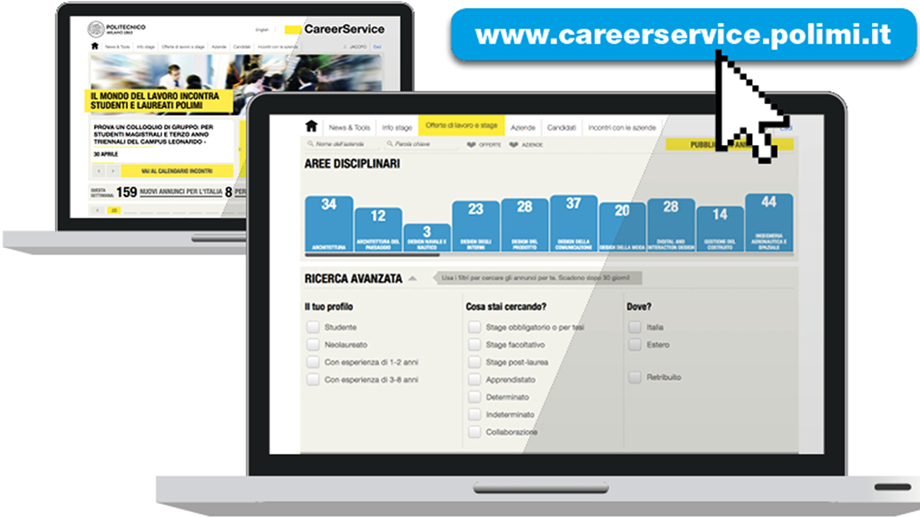 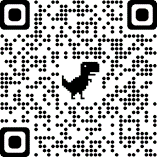 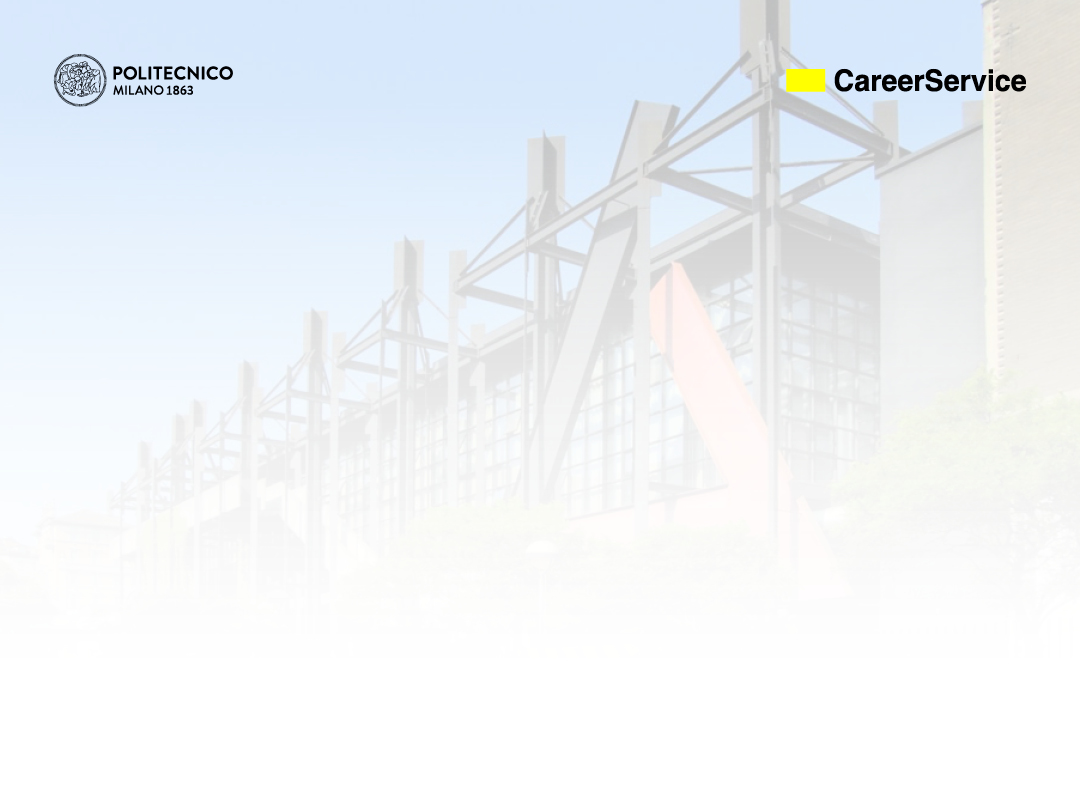 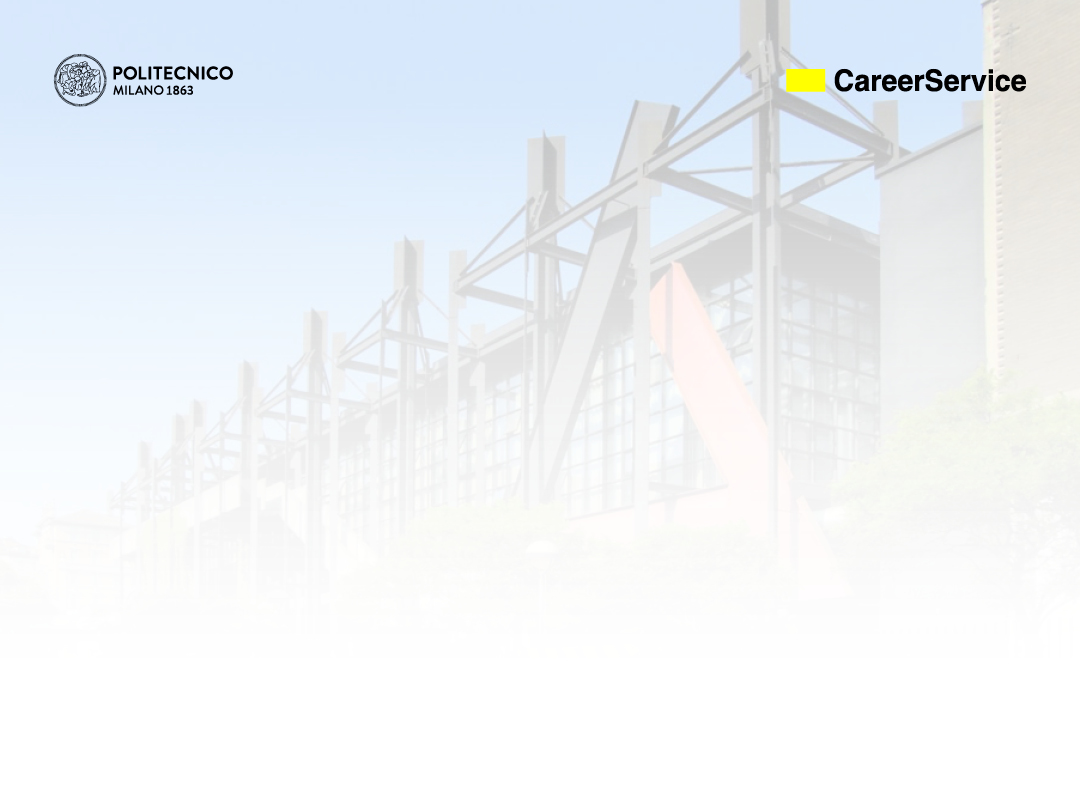 CHE PROPOSTE DI TIROCINIO PUOI TROVARE?
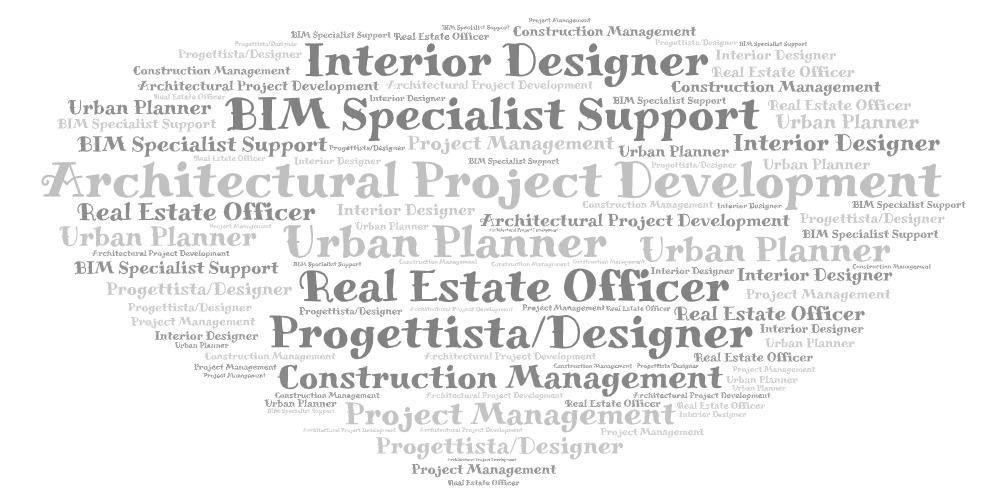 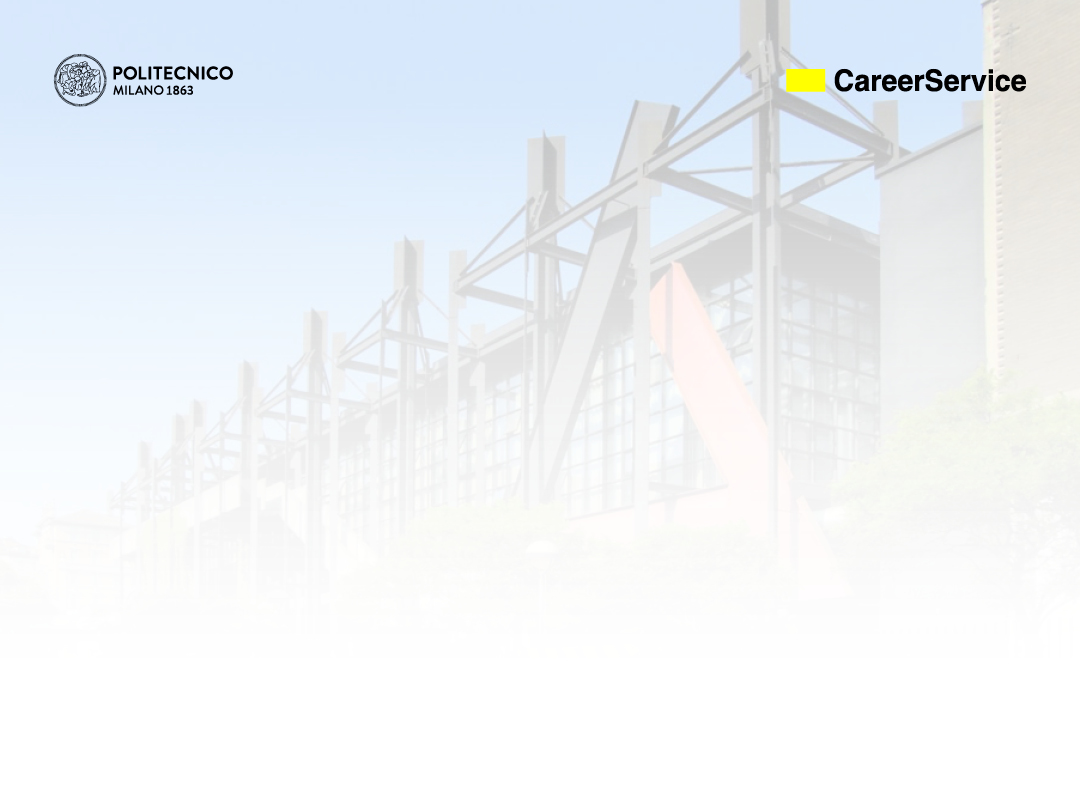 Attivo
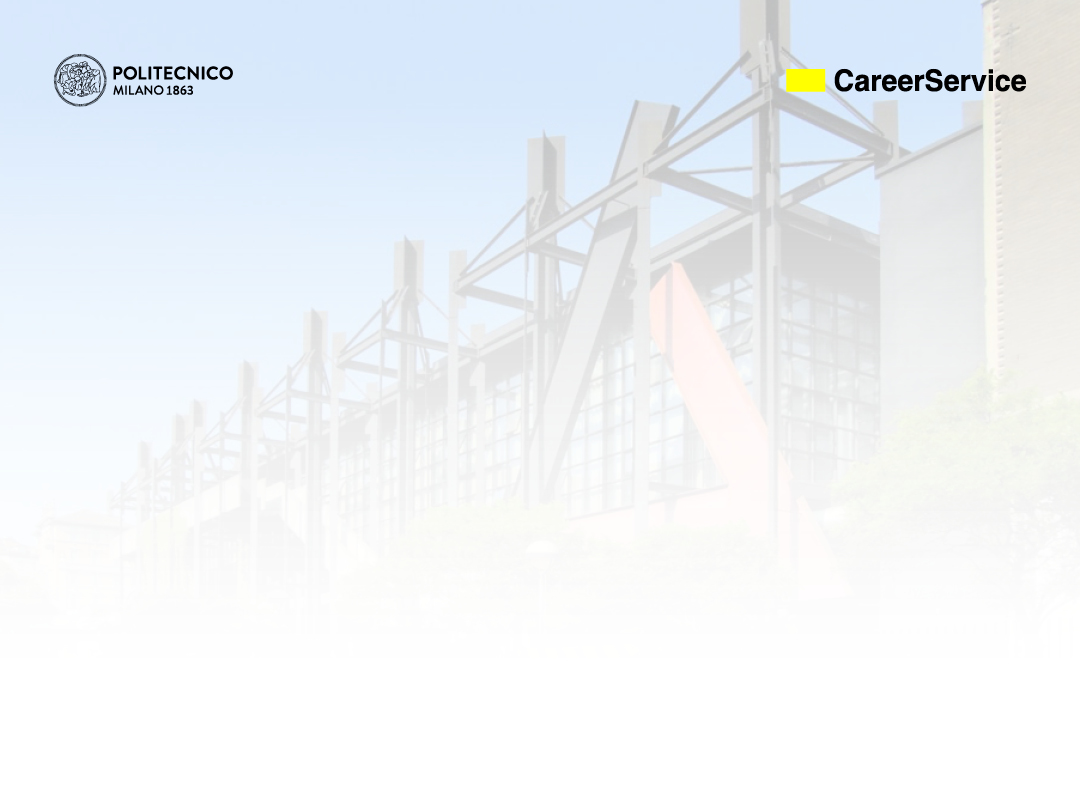 In quanto tempo?
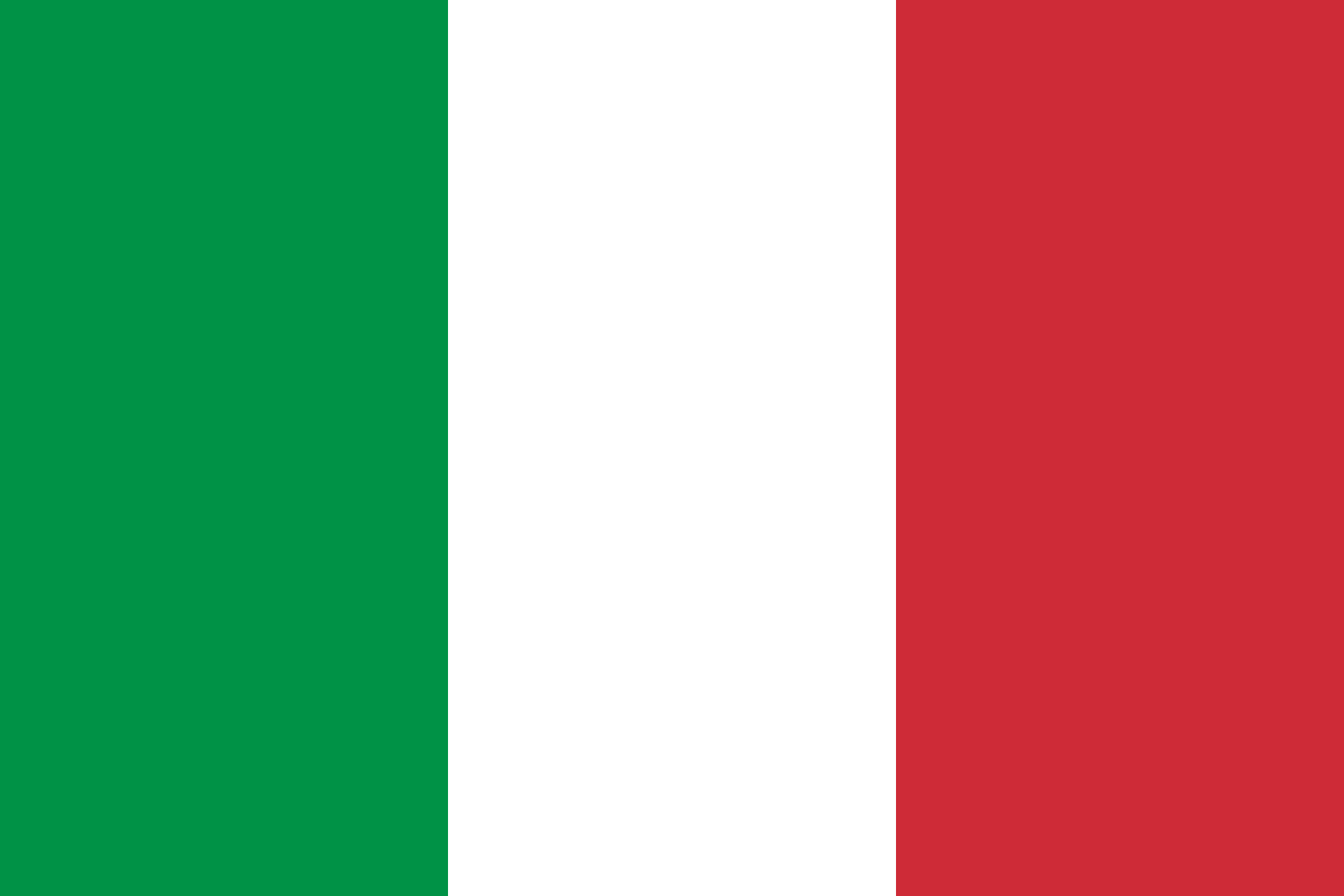 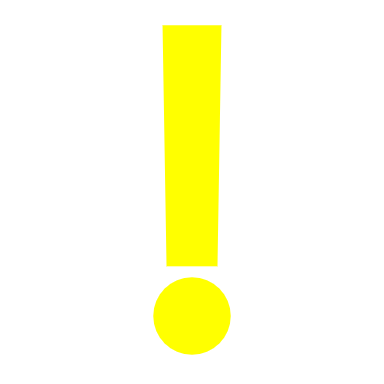 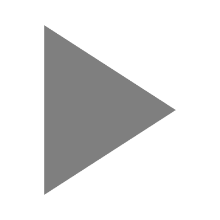 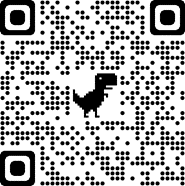 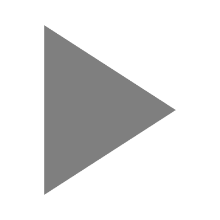 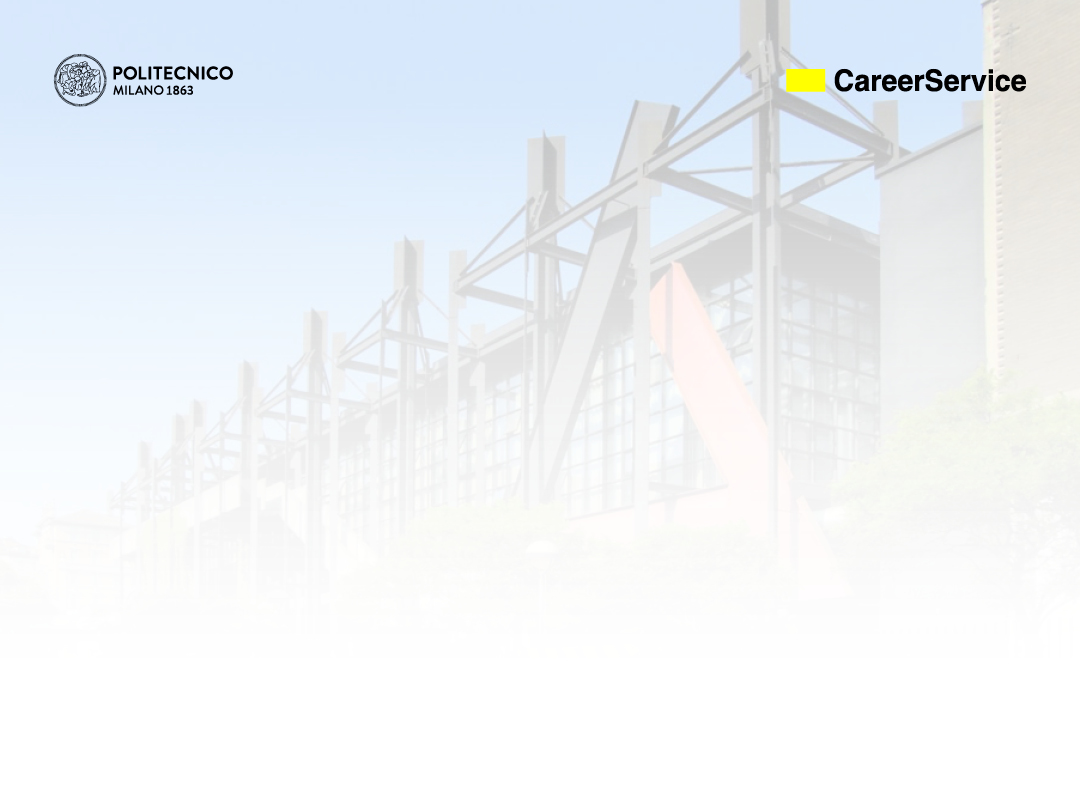 Qualunque tirocinio in Italia deve essere attivato attraverso 2 documenti:
CONVENZIONE
PROGETTO FORMATIVO
Entrambi i documenti devono essere prodotti e firmati prima dell’inizio del tirocinio.
Non è il PoliMi che decide di utilizzare questi documenti per l’avvio di un tirocinio, ma il PoliMi applica la legge nazionale sui tirocini.
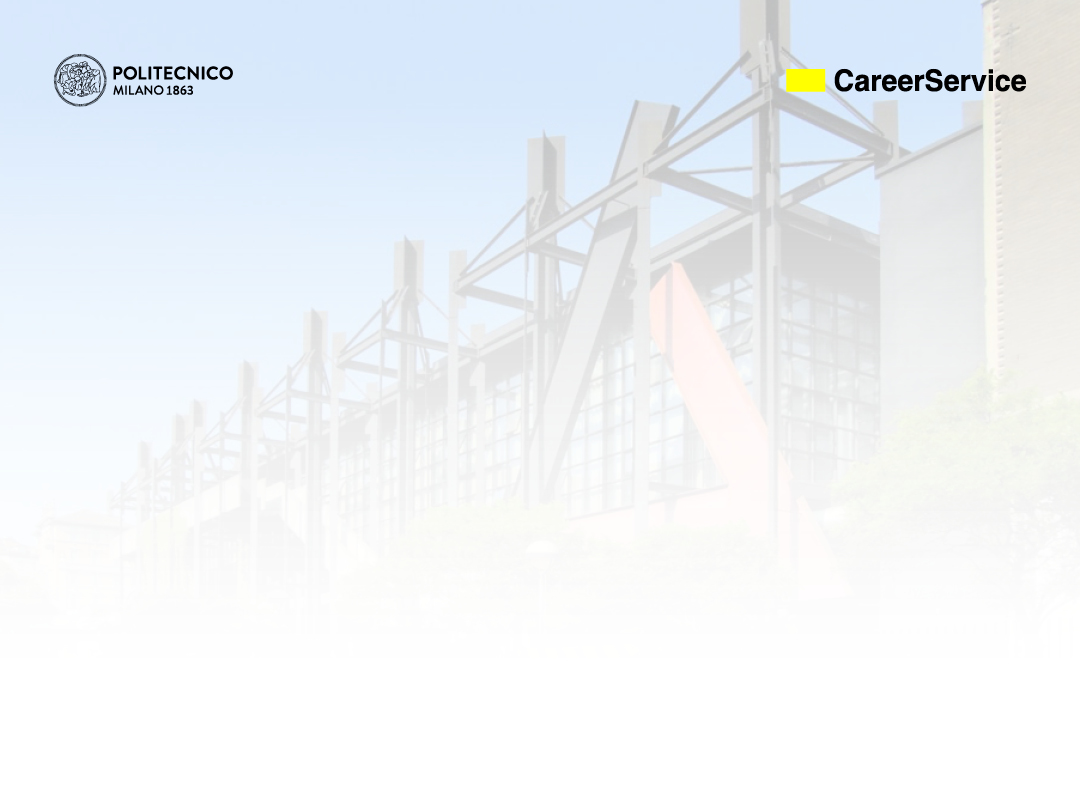 COSA CAMBIA IN CASO DI TIROCINIO ALL’ESTERO?
3 OPZIONI 

NIENTE! Solo il nome dei documenti e la lingua!
L’ente ospitante può seguire la stessa procedura online sulla pagina in inglese del Career Service  preferibile, più veloce – ca 10 giorni lavorativi – e non soggetta a negoziazione

L’ente ospitante deve:
registrarsi (se non già registrato)
richiedere e inviare firmato via email un Internship Agreement
compilare e inviare firmato via email un Internship Documenti
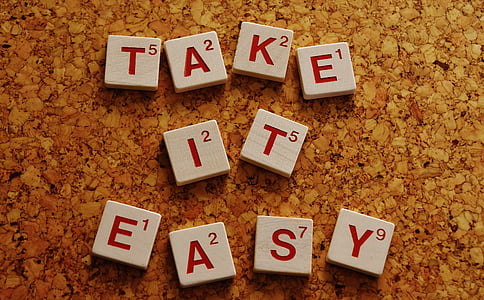 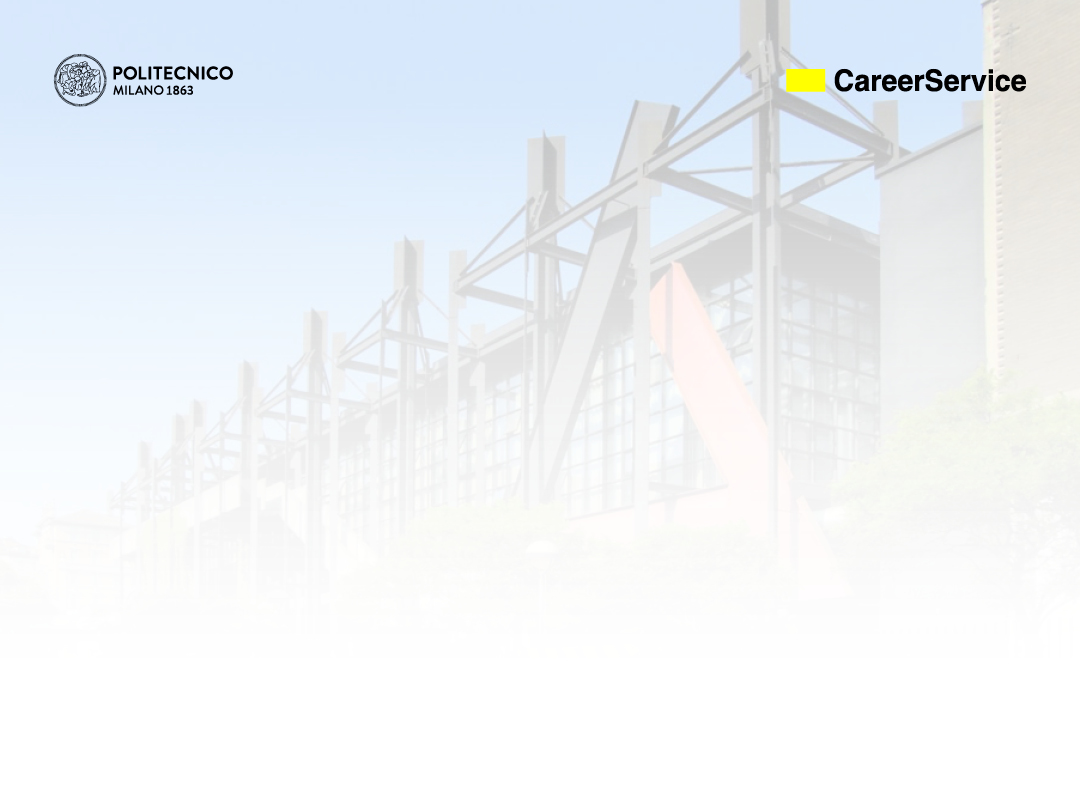 L’ente ospitante può chiederti di sottoscrivere un contratto di stage tripartito (tirocinante, ente ospitante, PoliMi) basato  su normativa locale in sostituzione o in aggiunta ai documenti standard PoliMi.
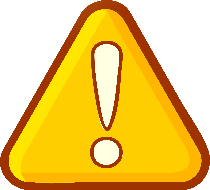 In questo caso devi considerare che il tuo stage potrebbe non iniziare prima di 30/45 giorni, perché prima di poter controfirmare il contratto il Career Service deve verificare che rispetti la policy dell’Ateneo e i punti di attenzione dell’Ateneo, soprattutto sugli articoli relativi a confidenzialità e proprietà intellettuale.
Il Career Service non garantisce il raggiungimento dell’accordo in caso di necessità di negoziazione del testo
QUINDI comunica all’ente che non potrai iniziare lo stage immediatamente e non acquistare biglietti di viaggio e/o non stipulare contratti di affitto fino alla firma dell’accordo tra tutte le parti necessarie
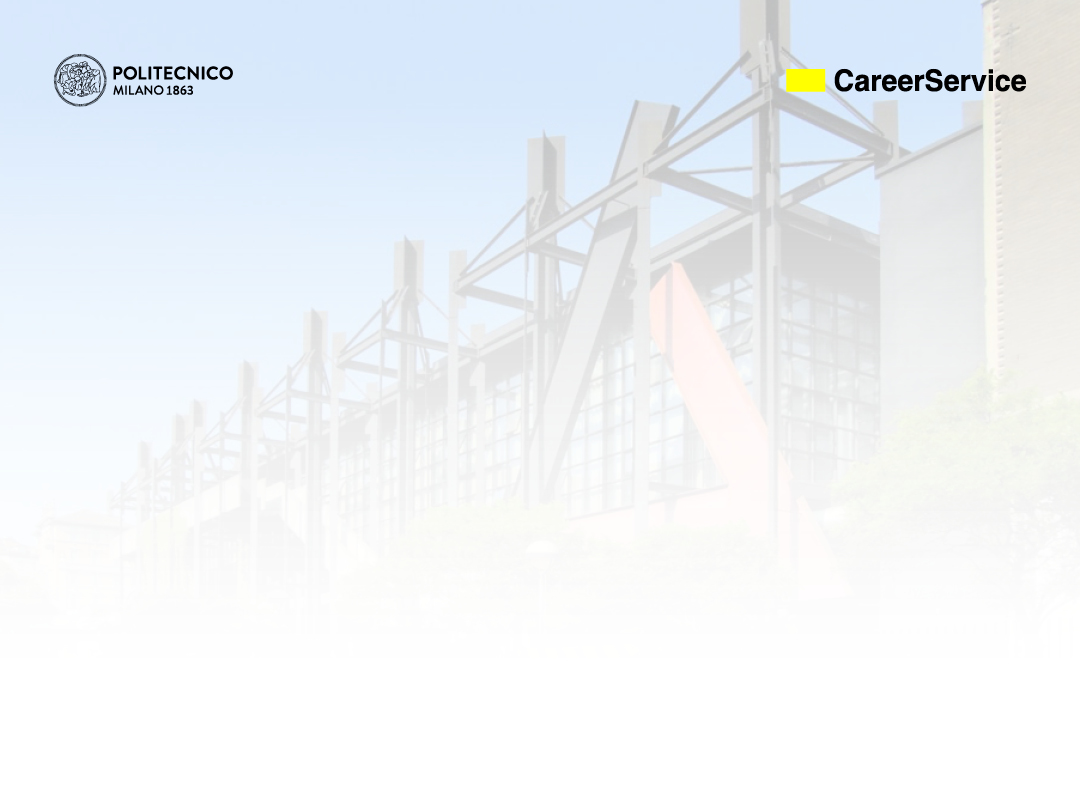 3) L’ente ospitante può proporti un contratto di stage bipartito (tirocinante – ente ospitante) basato su normativa locale.

In questo caso il Career Service dovrà ricevere copia del contratto prima della partenza per tracciare la copertura assicurativa necessaria.
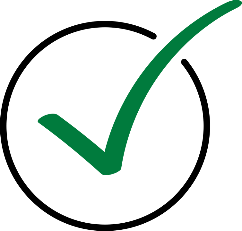 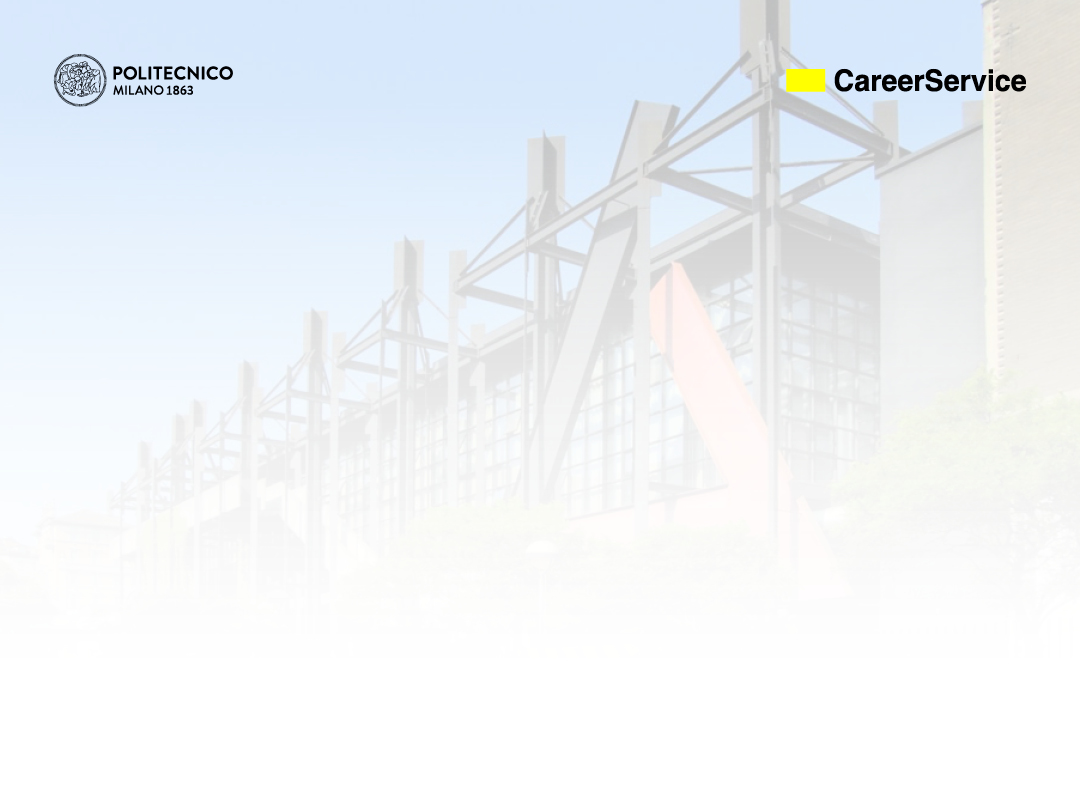 Per il tirocinante
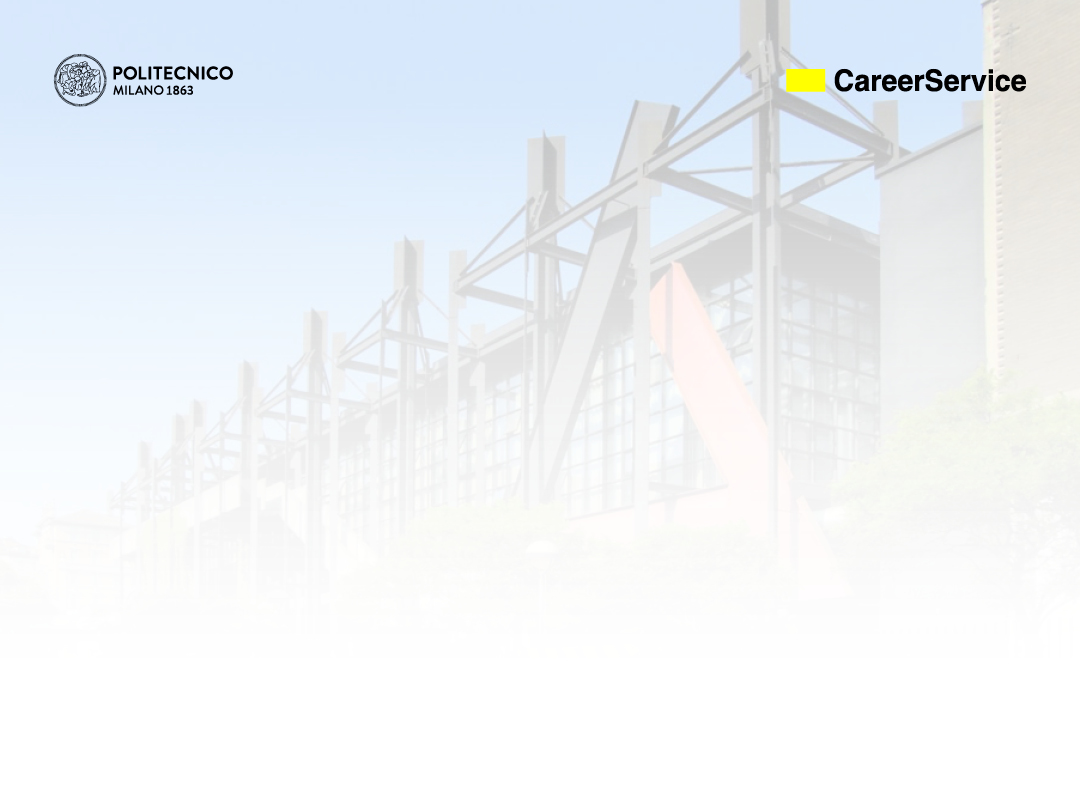 Vorresti fare un tirocinio finanziato?
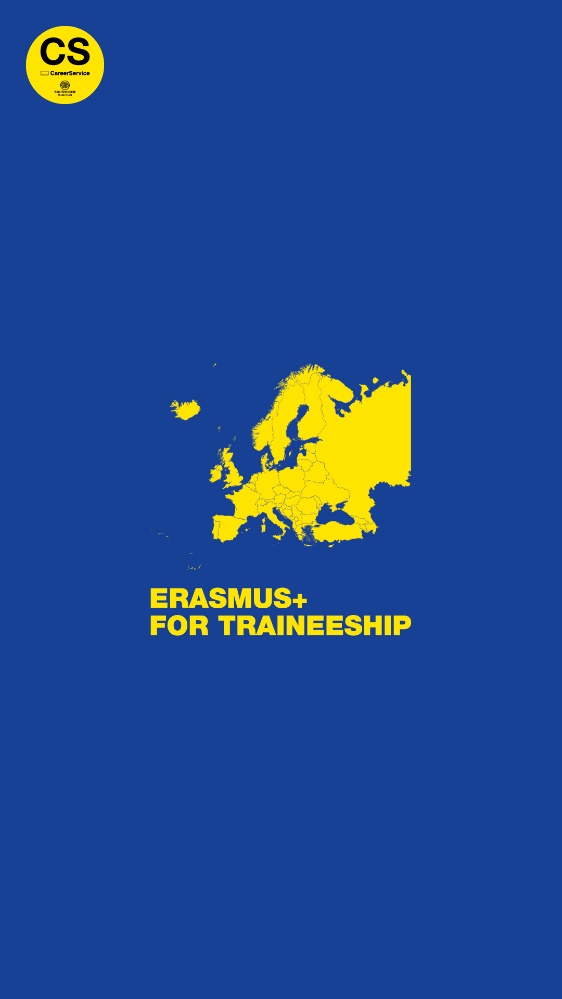 Partecipa all’Erasmus+ for Traineeship!

Il nuovo bando per il 2024/2025 uscirà nei prossimi mesi.

Tieniti pronto intorno alla metà di aprile e partecipa agli incontri di preparazione!
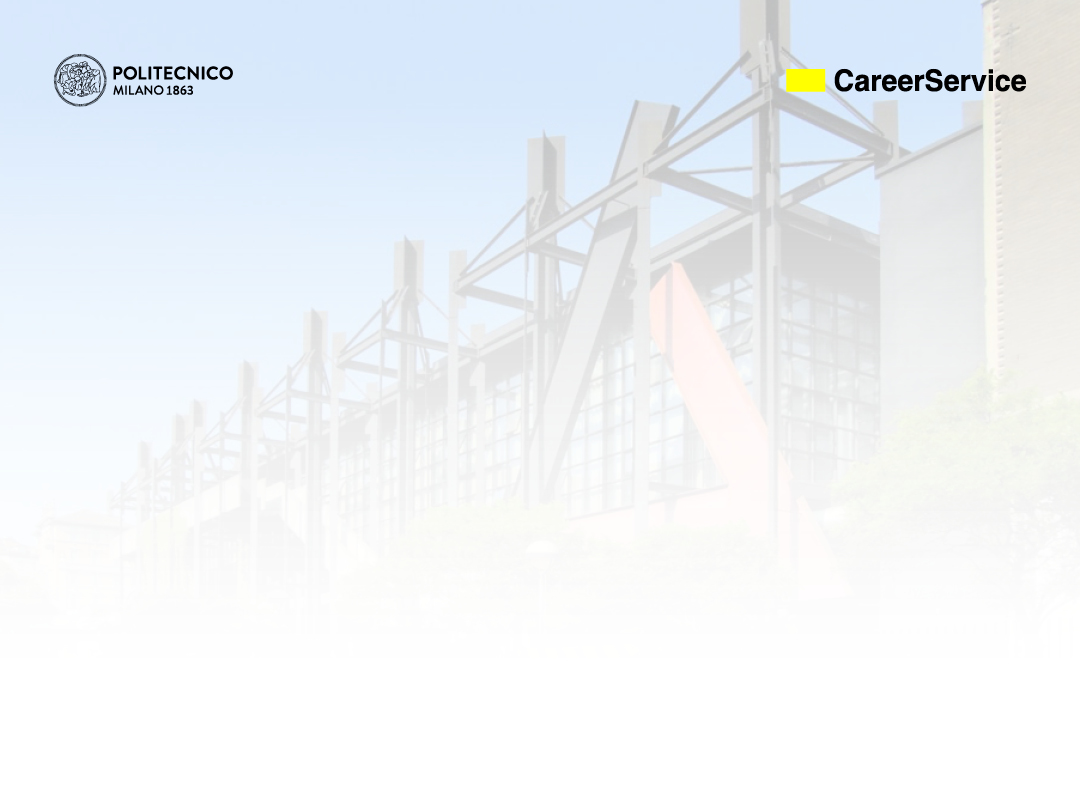 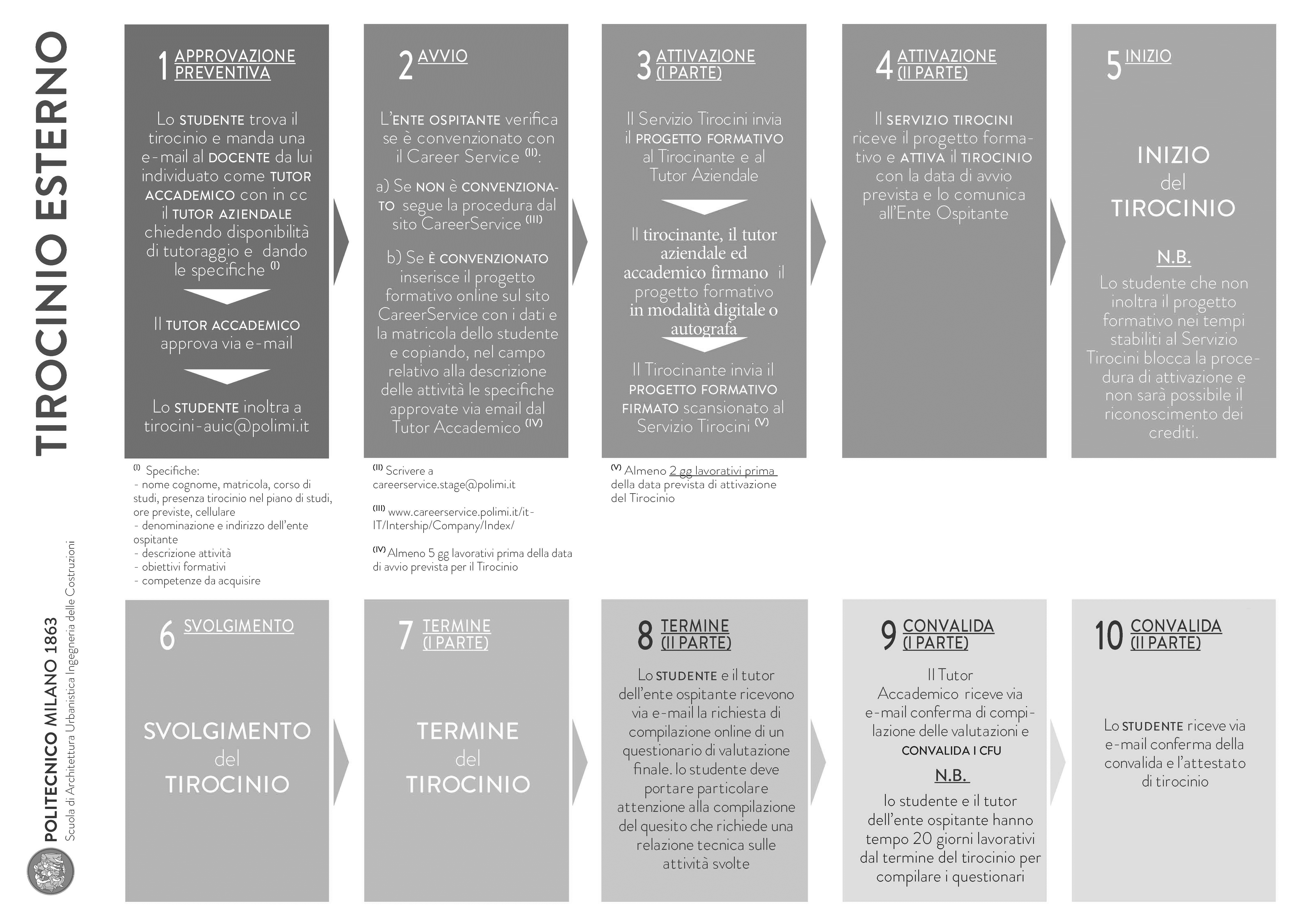 Indirizzo email di riferimento nella procedura per studenti di Piacenza: tirocini-piacenza@polimi.it 
Indirizzo email di riferimento nella procedura per studenti di Mantova: tirocini-mantova@polimi.it 
Indirizzo email di riferimento nella procedura per studenti di Lecco: stage-lecco@polimi.it
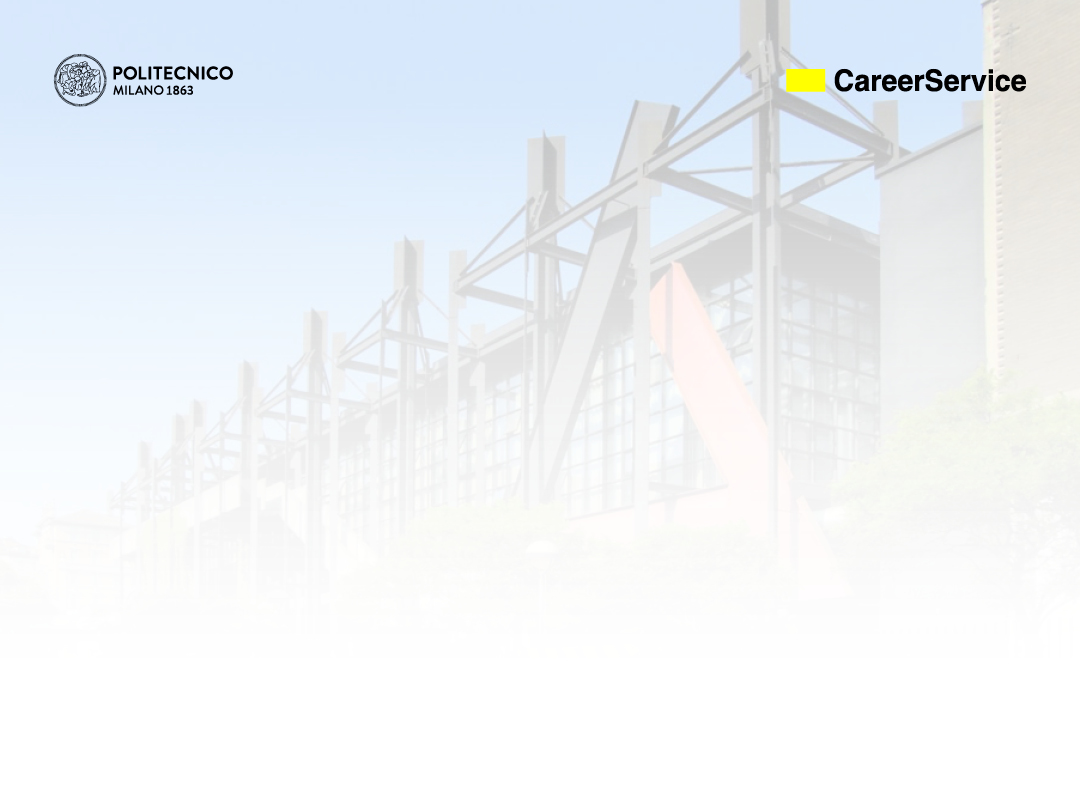 ATTENZIONE!
Se inizi un tirocinio senza i documenti richiesti o prima che le procedure siano completate:

Starai svolgendo un’attività non regolare

Non sarai coperto a livello assicurativo

Le ore di tirocinio che svolgerai non saranno considerate valide

Non sarà possibile retrodatare l’avvio del tirocinio 

Non potrai ottenere CFU per il tirocinio svolto non regolarmente
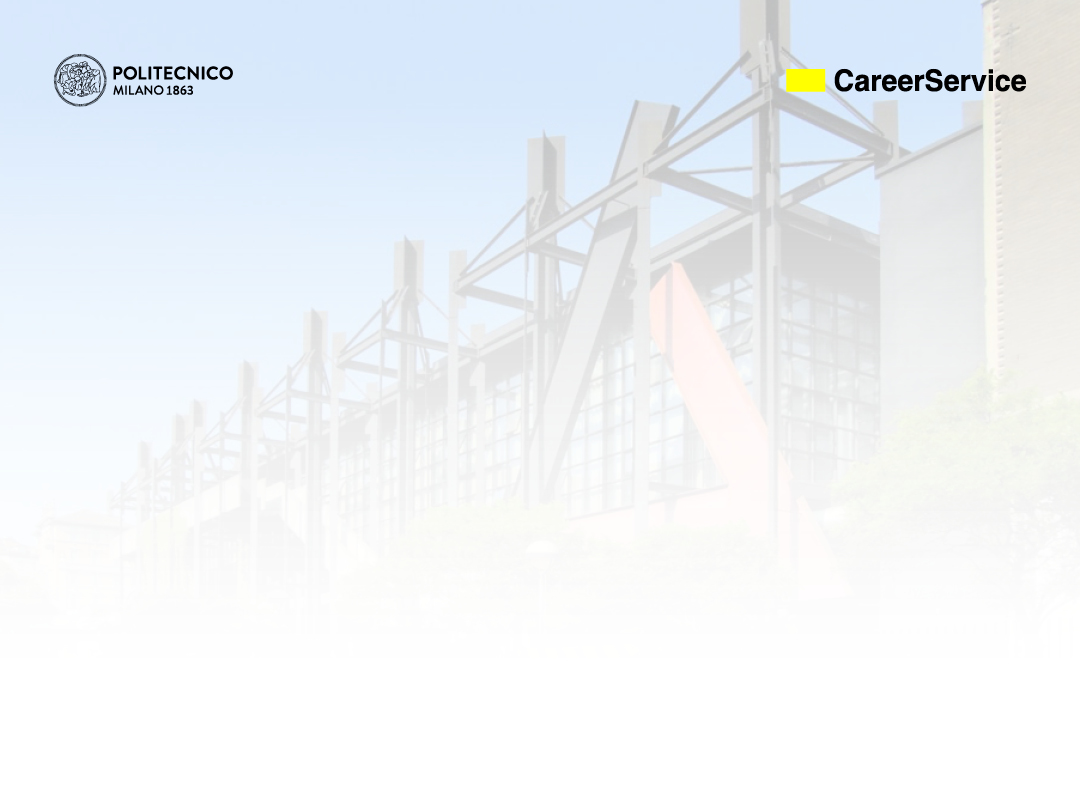 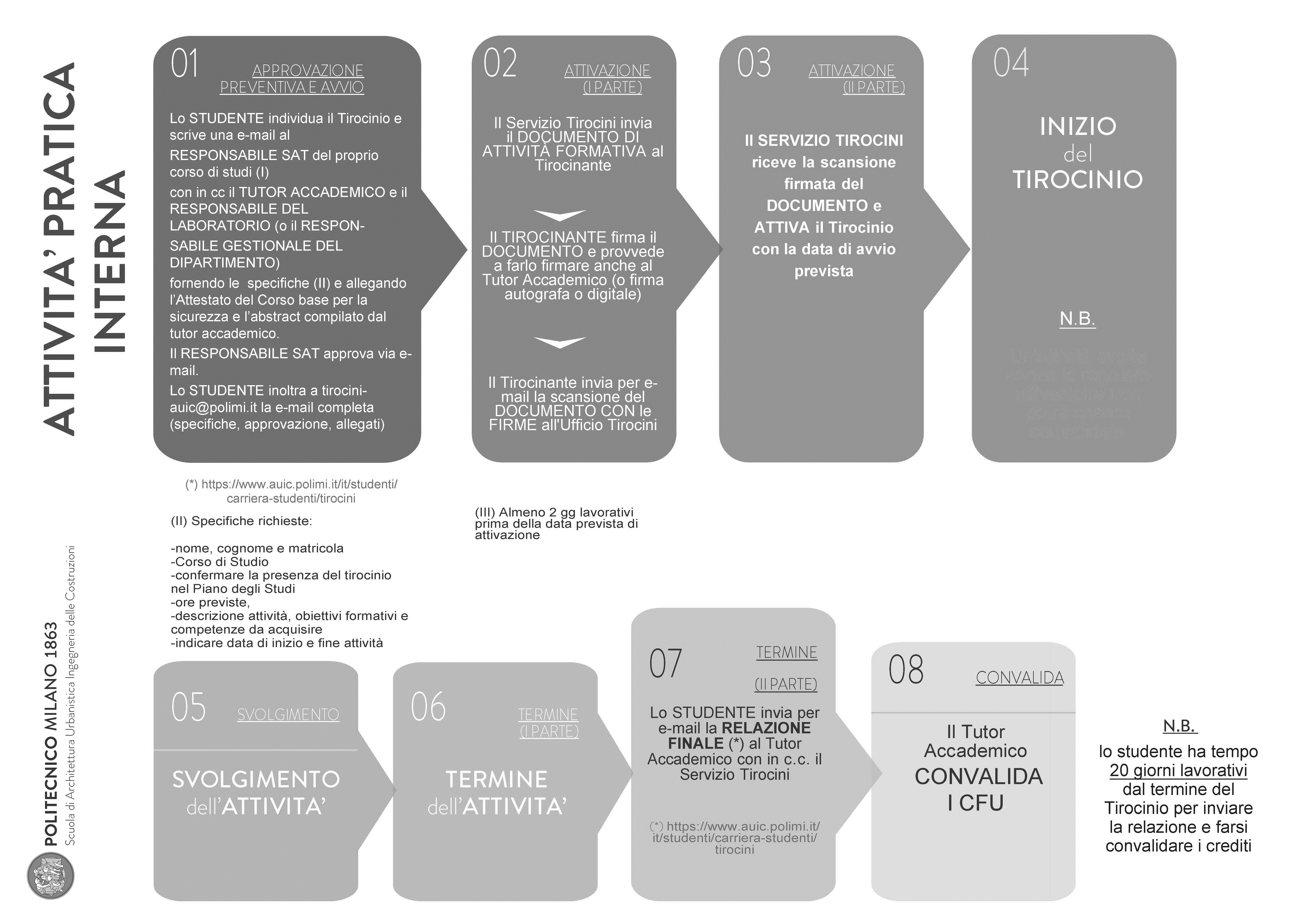 Indirizzo email di riferimento nella procedura per studenti di Piacenza: tirocini-piacenza@polimi.it 
Indirizzo email di riferimento nella procedura per studenti di Mantova: tirocini-mantova@polimi.it 
Indirizzo email di riferimento nella procedura per studenti di Lecco: stage-lecco@polimi.it
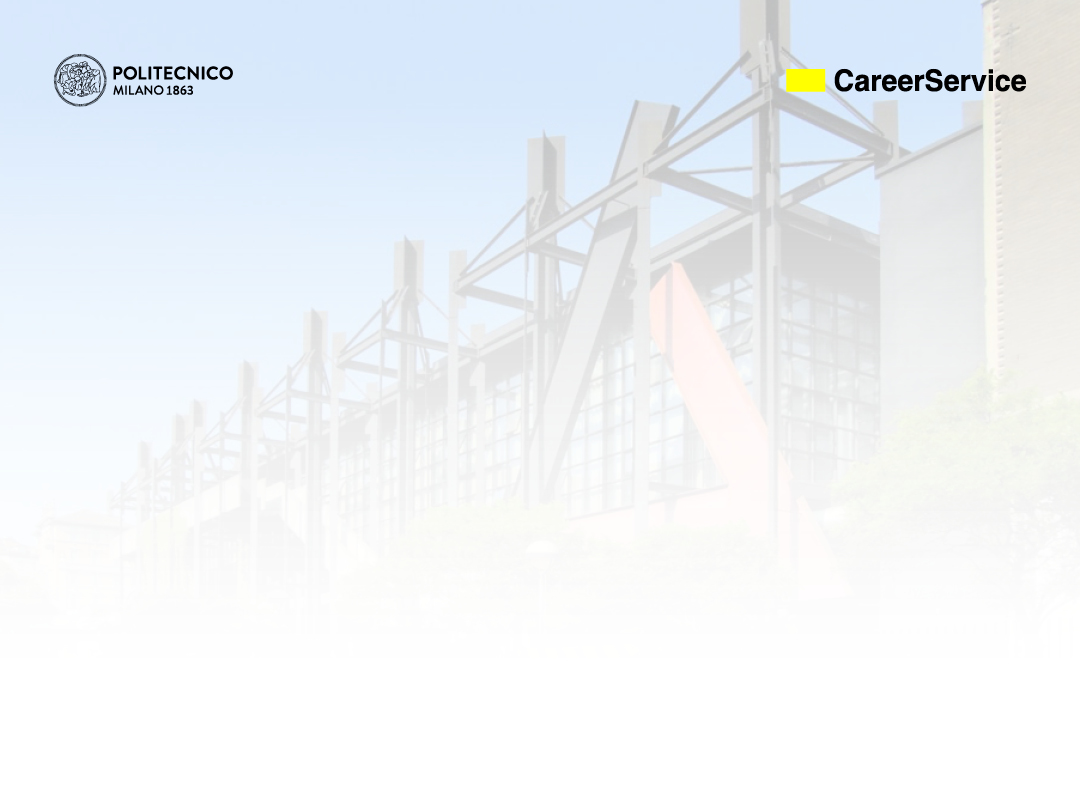 Esperienza di lavoro sostitutiva del tirocinio (solo durante gli studi in corso)
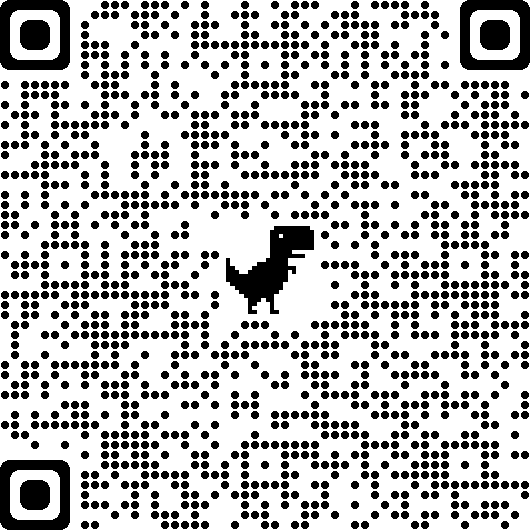 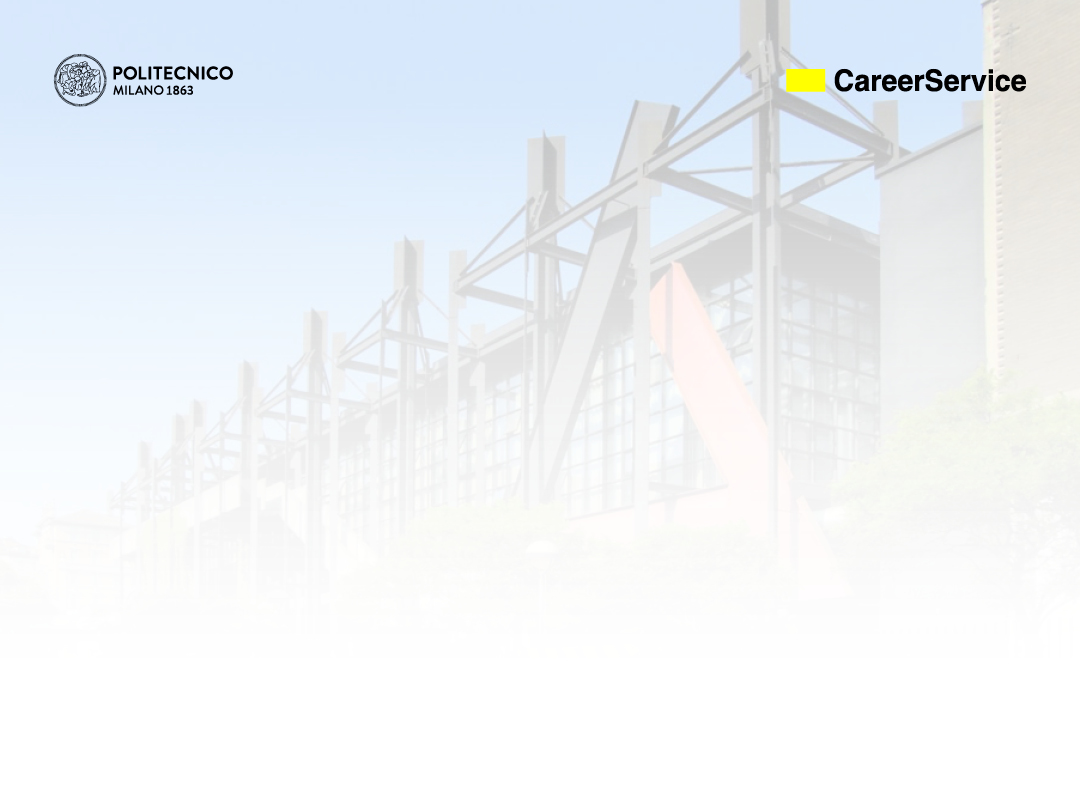 Variazioni durante il tirocinio (da comunicare con almeno 2 giorni di anticipo)
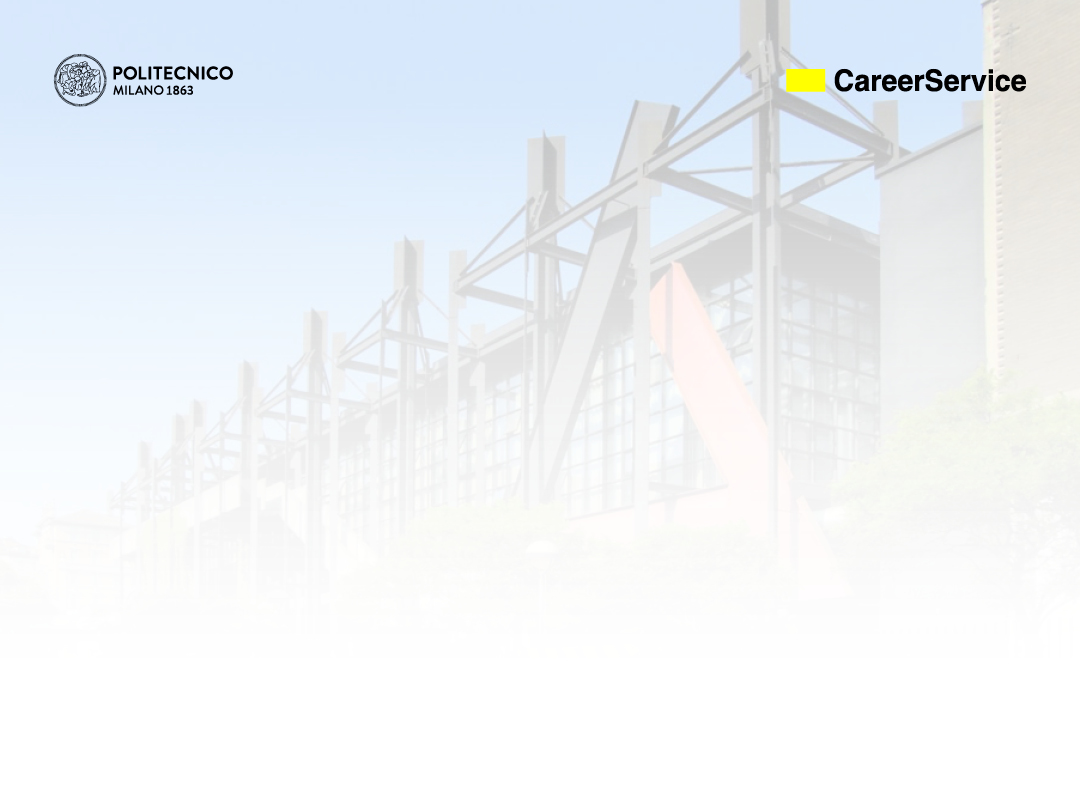 Valuto e Ottengo i CFU
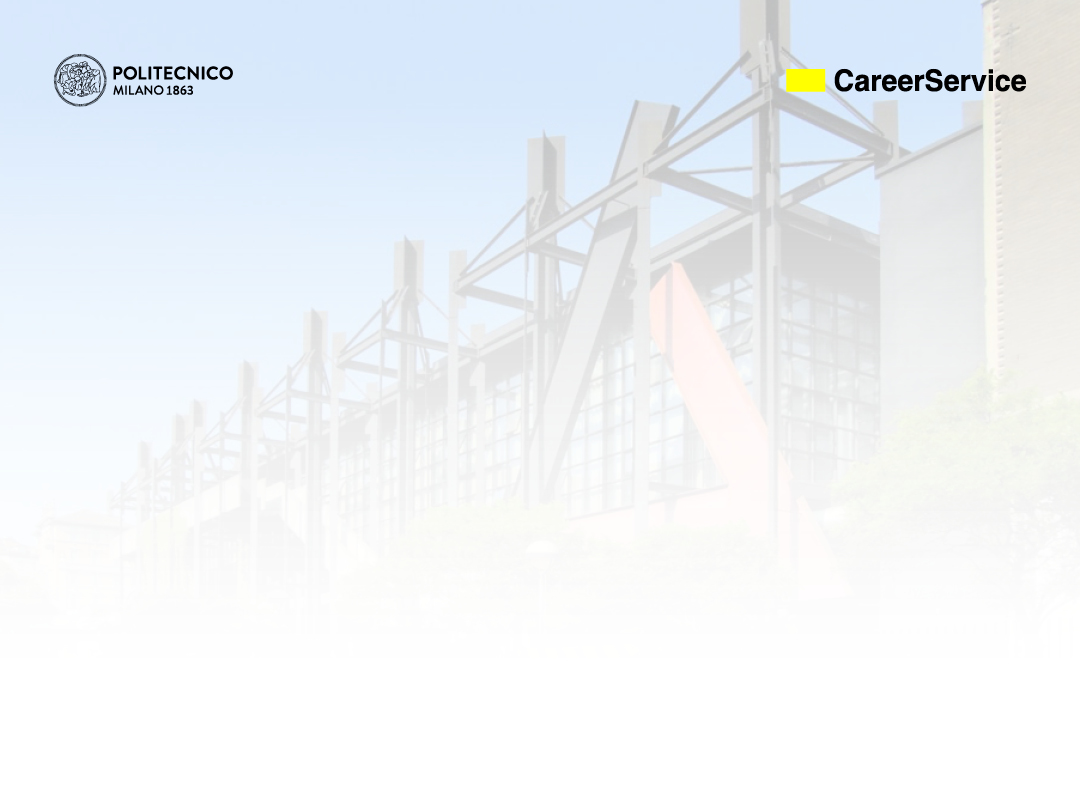 Basta compilare una survey di fine tirocinio! Ricevi un link via email l’ultimo giorno di tirocinio!
Uno lo ricevi tu, uno il tuo tutor dell’ente ospitante.
Nel compilare la tua survey presta particolare attenzione alla domanda che ti richiede una relazione tecnica!
La relazione e la survey non sono ricompilabili!
Solo dopo che sia tu sia il tutor avete compilato la survey il tutor accademico riceve una notifica, può verificare le survey (soprattutto il quesito relativo alla relazione tecnica) e valutare se assegnarti i CFU per il tirocinio.
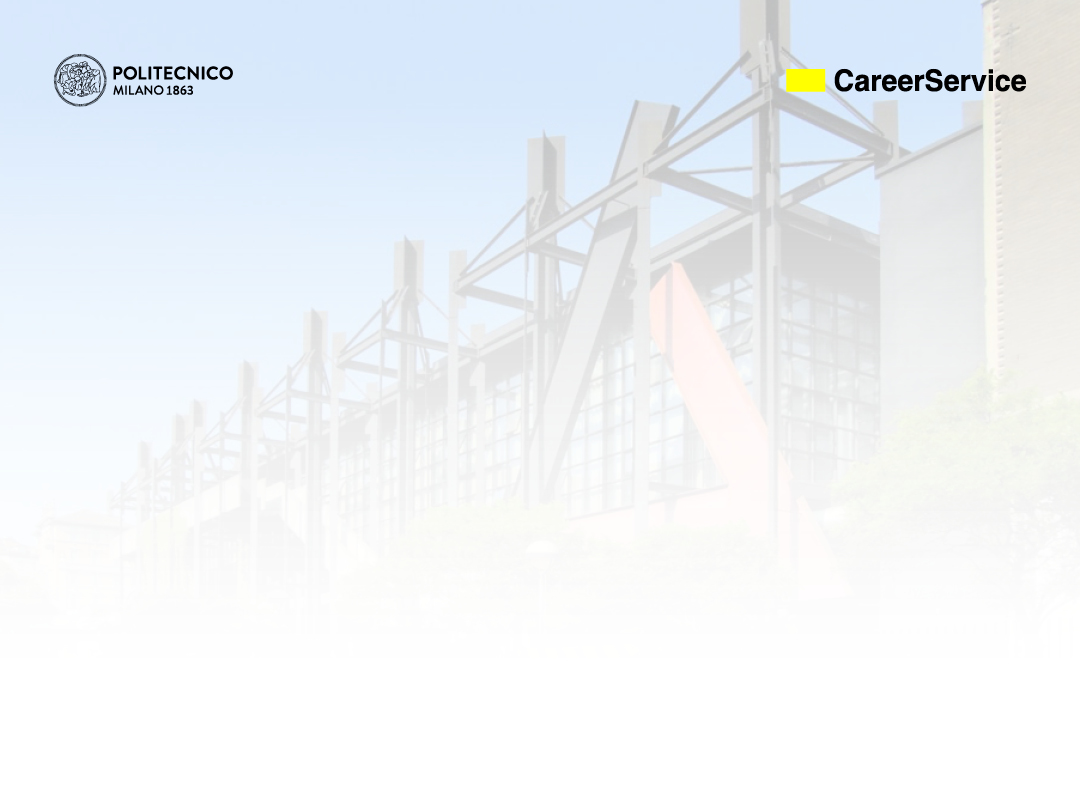 Considerando i tempi di compilazione della survey e di valutazione da parte del tutor accademico, ti consigliamo di terminare il tirocinio almeno 1 settimana prima della data di chiusura registrazione esami per iscriverti alla sessione di laurea.
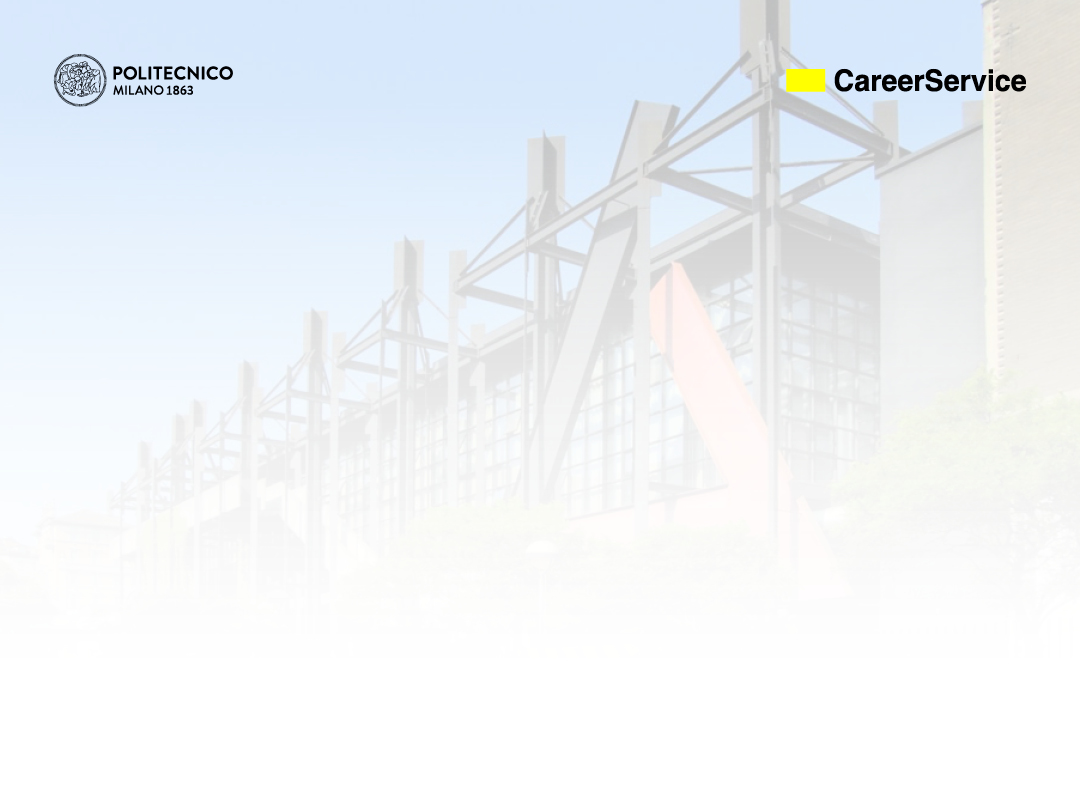 CHI FA COSA?
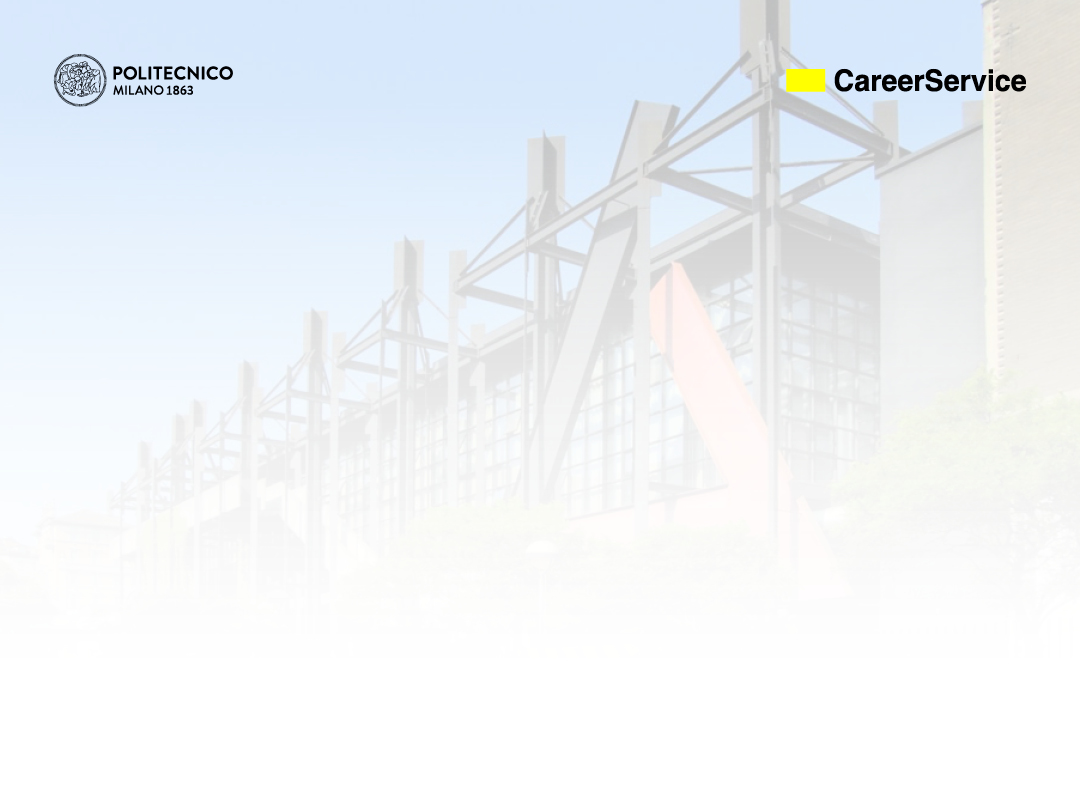 CONTATTI
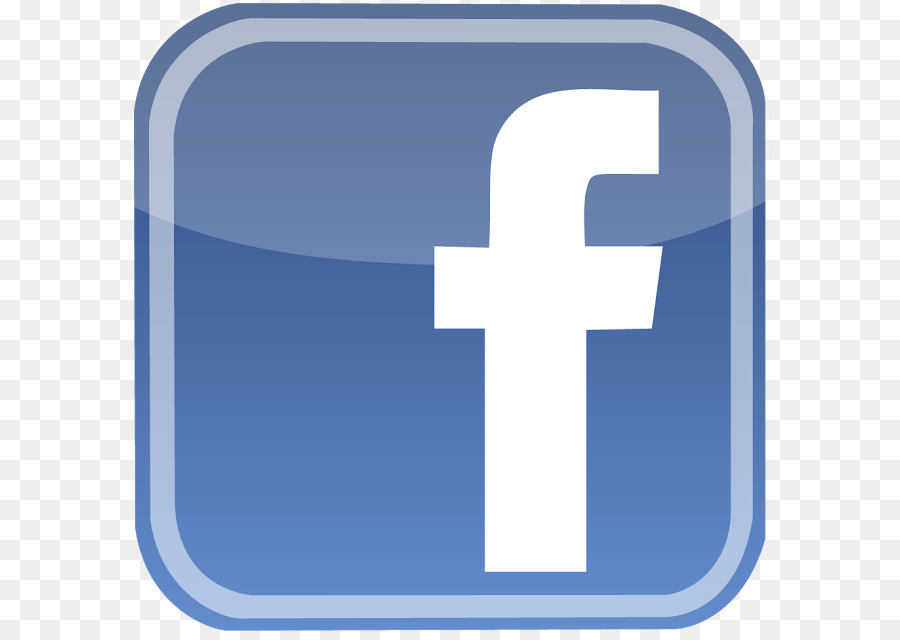 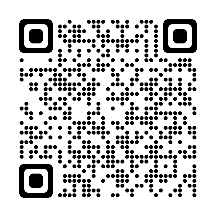 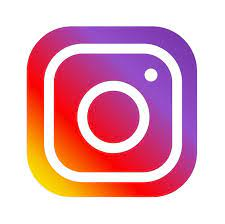 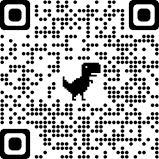 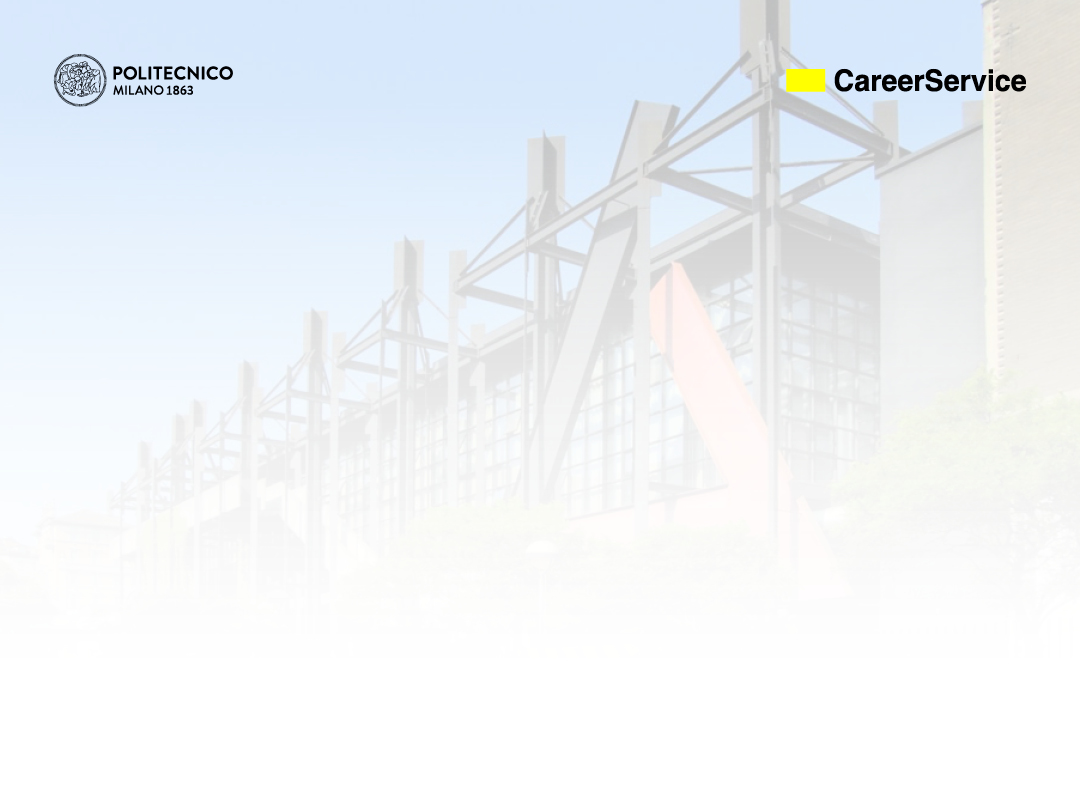 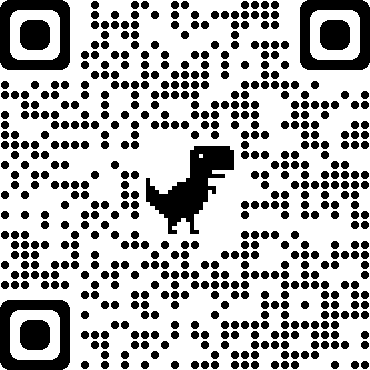 Per gli studenti di Piacenza: tirocini-piacenza@polimi.it



Per gli studenti di Mantova: tirocini-mantova@polimi.it
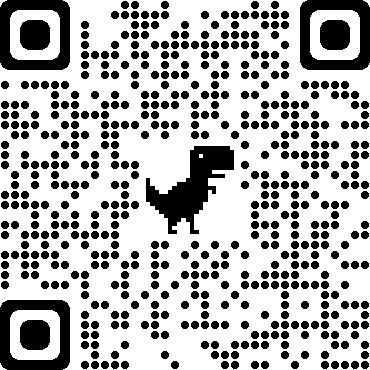 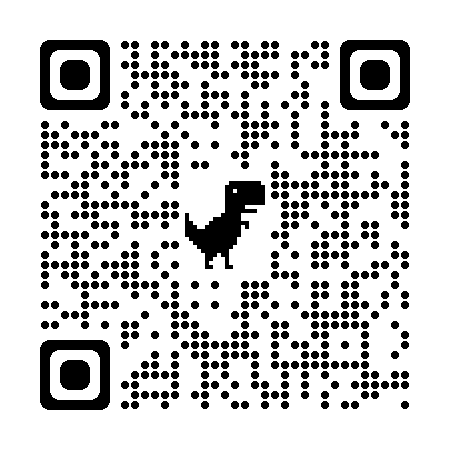 Per gli studenti di Lecco: stage-lecco@polimi.it
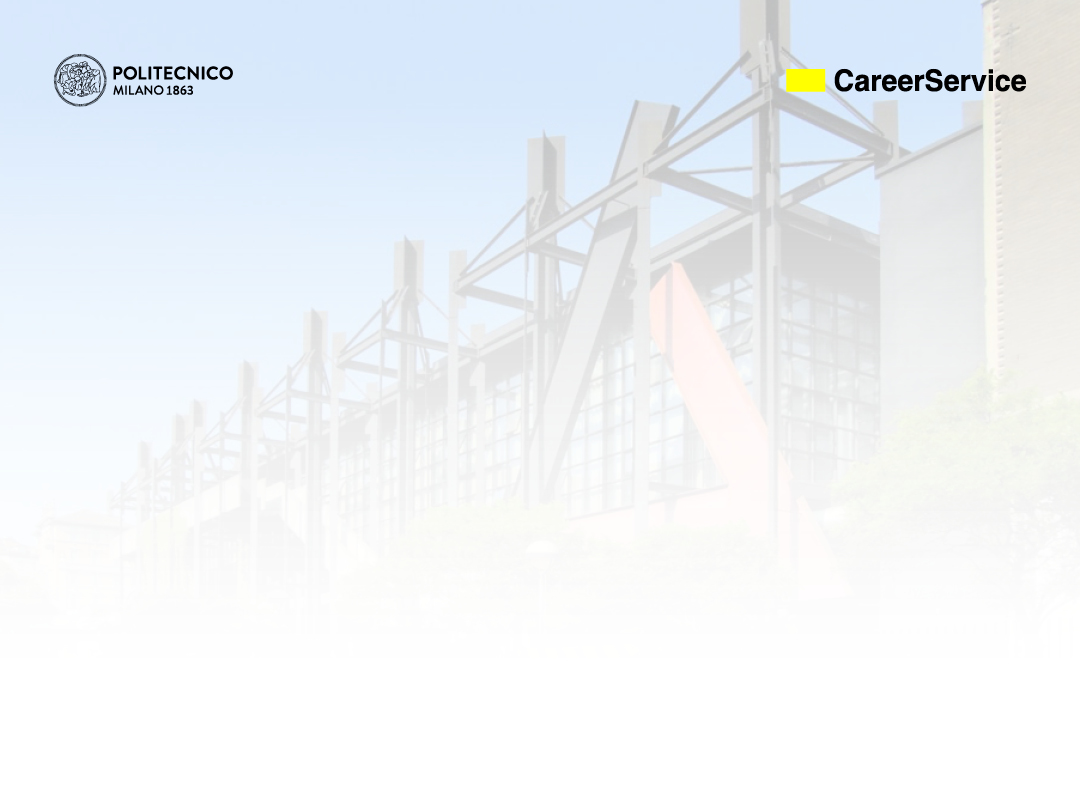 Vorresti più approfondimenti? 
Iscriviti a MEET YOUR INTERNSHIP ADVISOR, dal martedì al venerdì
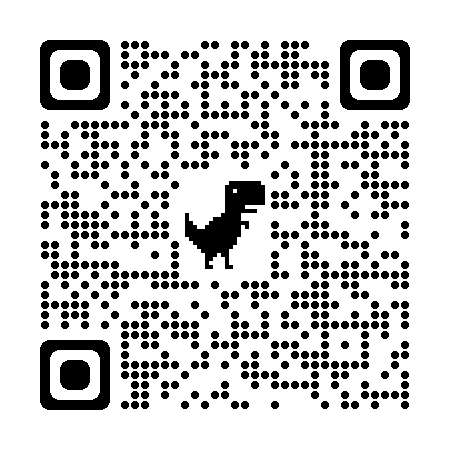 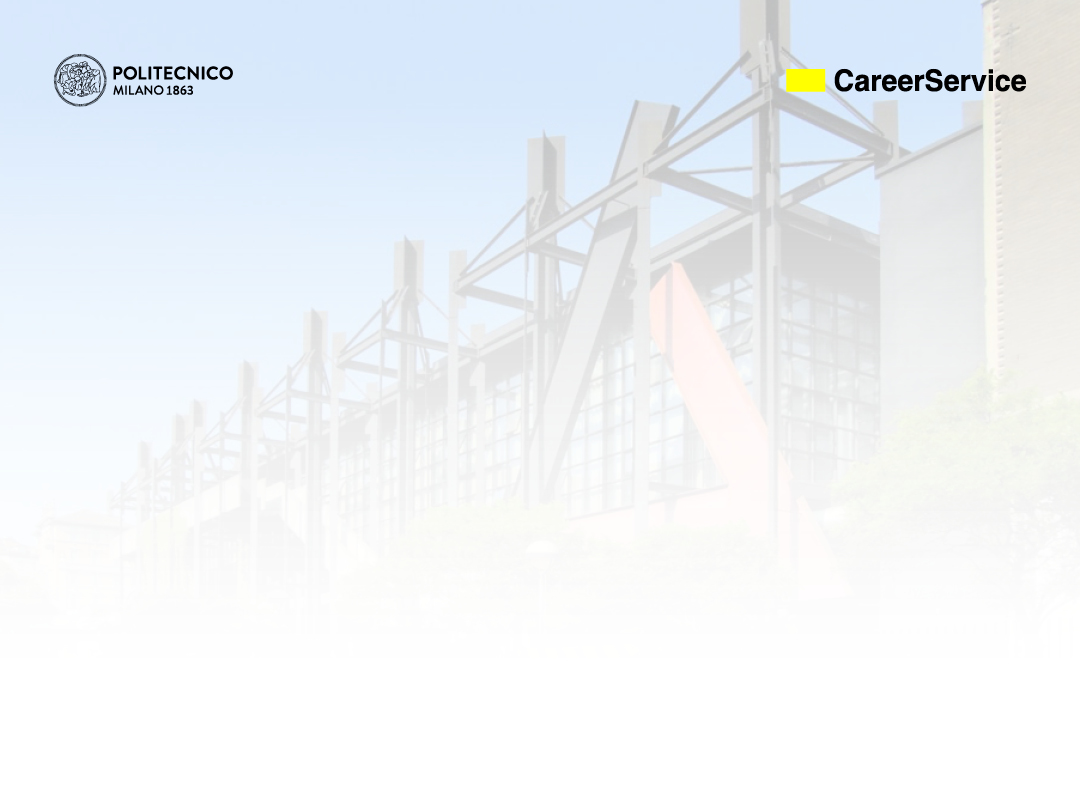 CAREER DAY ARCHITETTURA
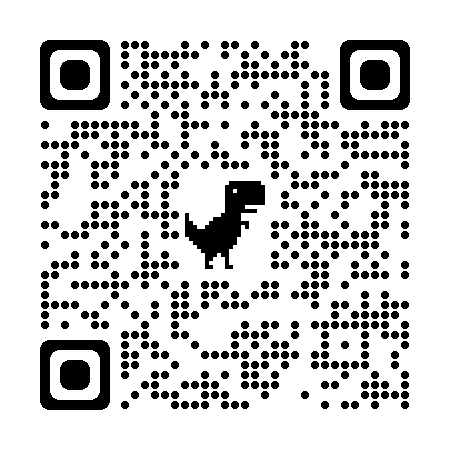 11 APRILE